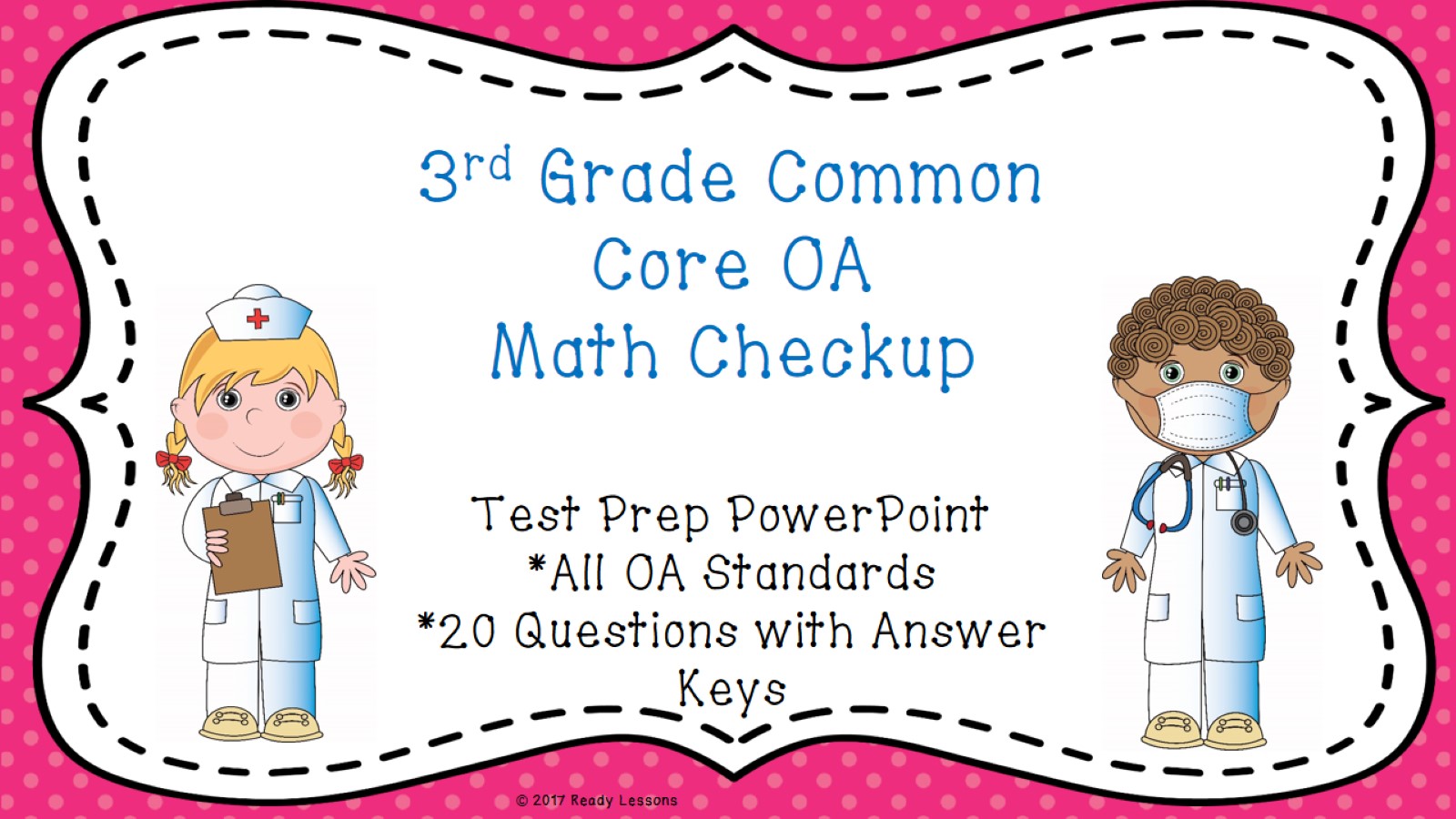 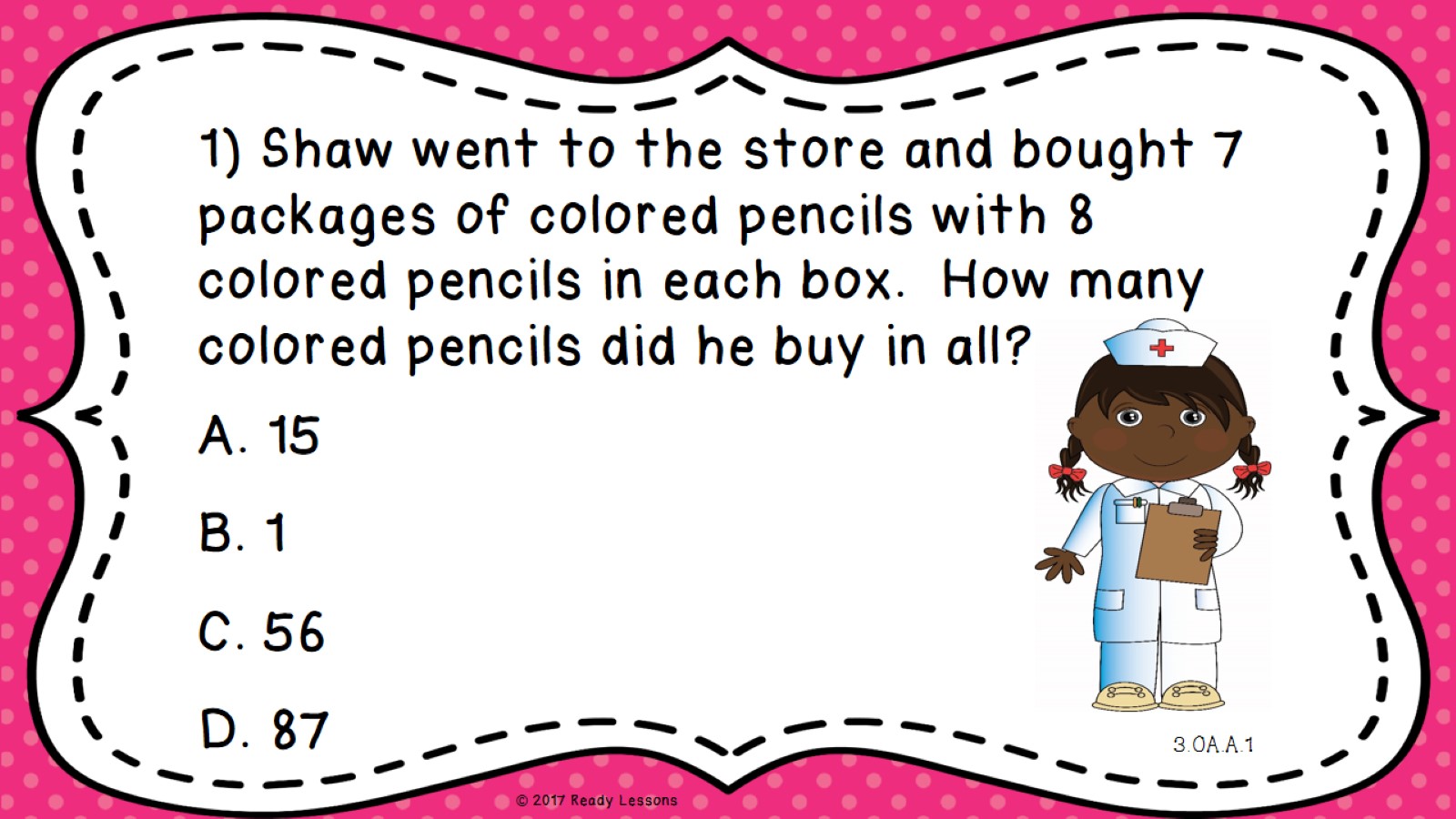 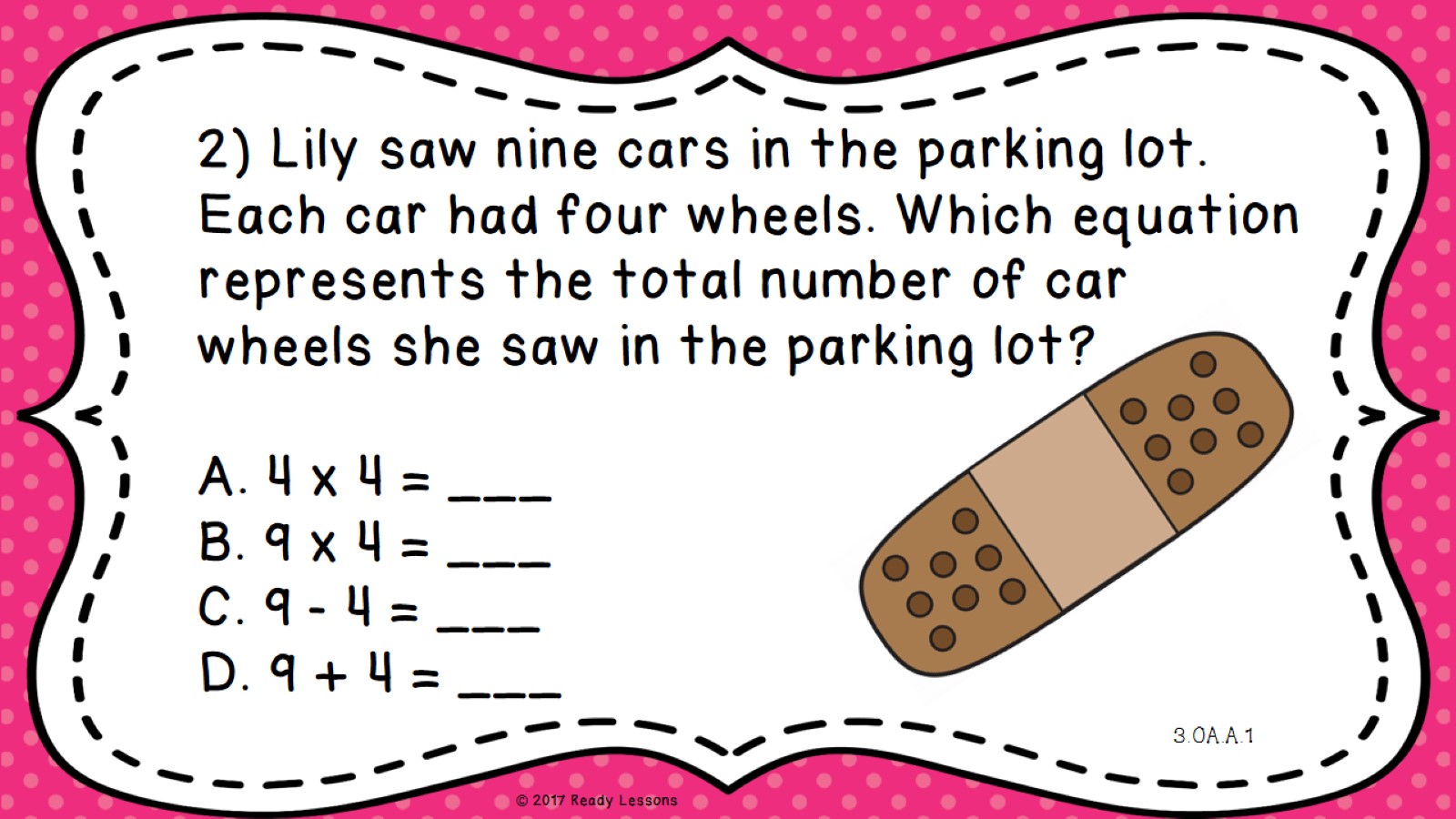 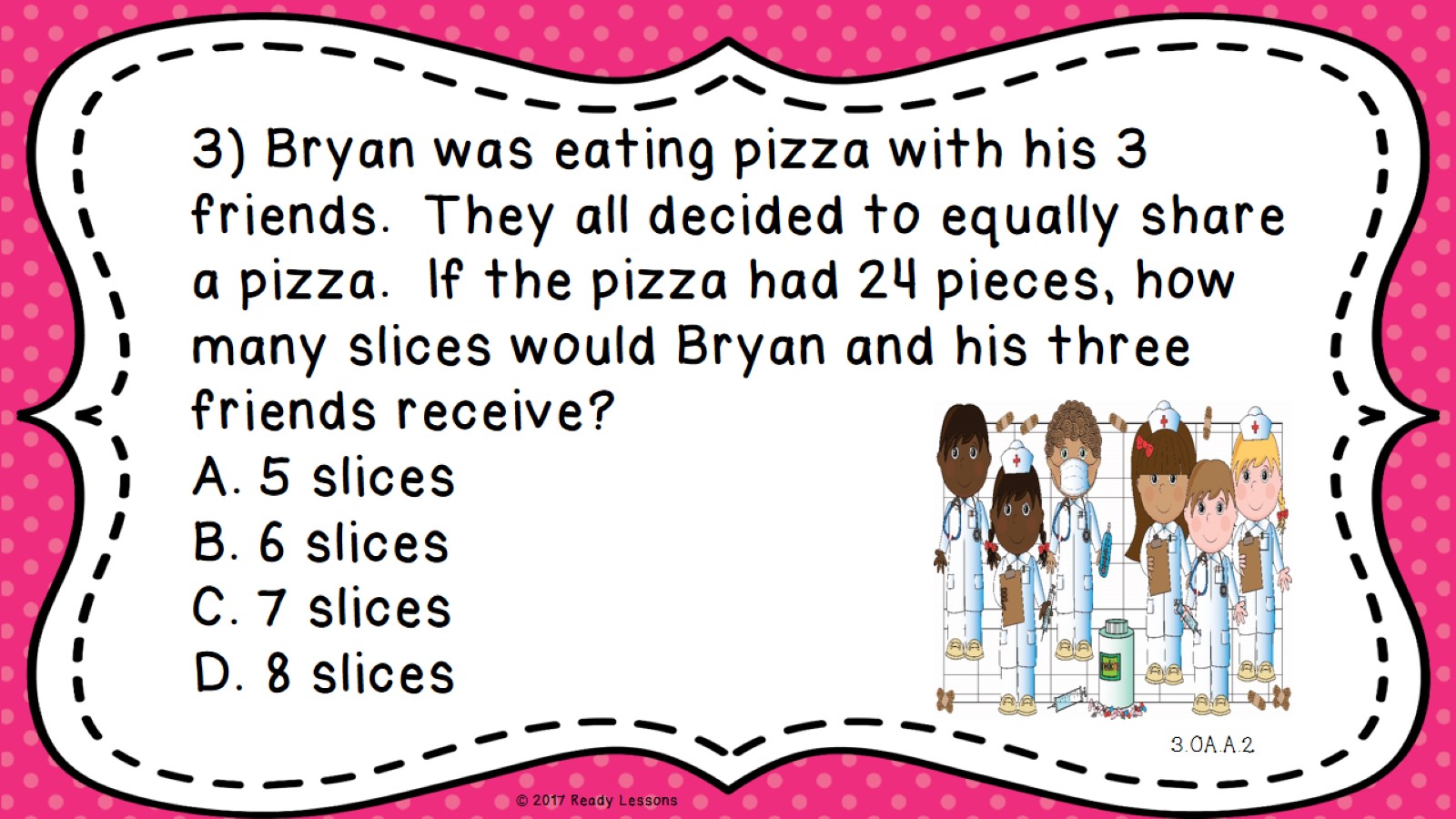 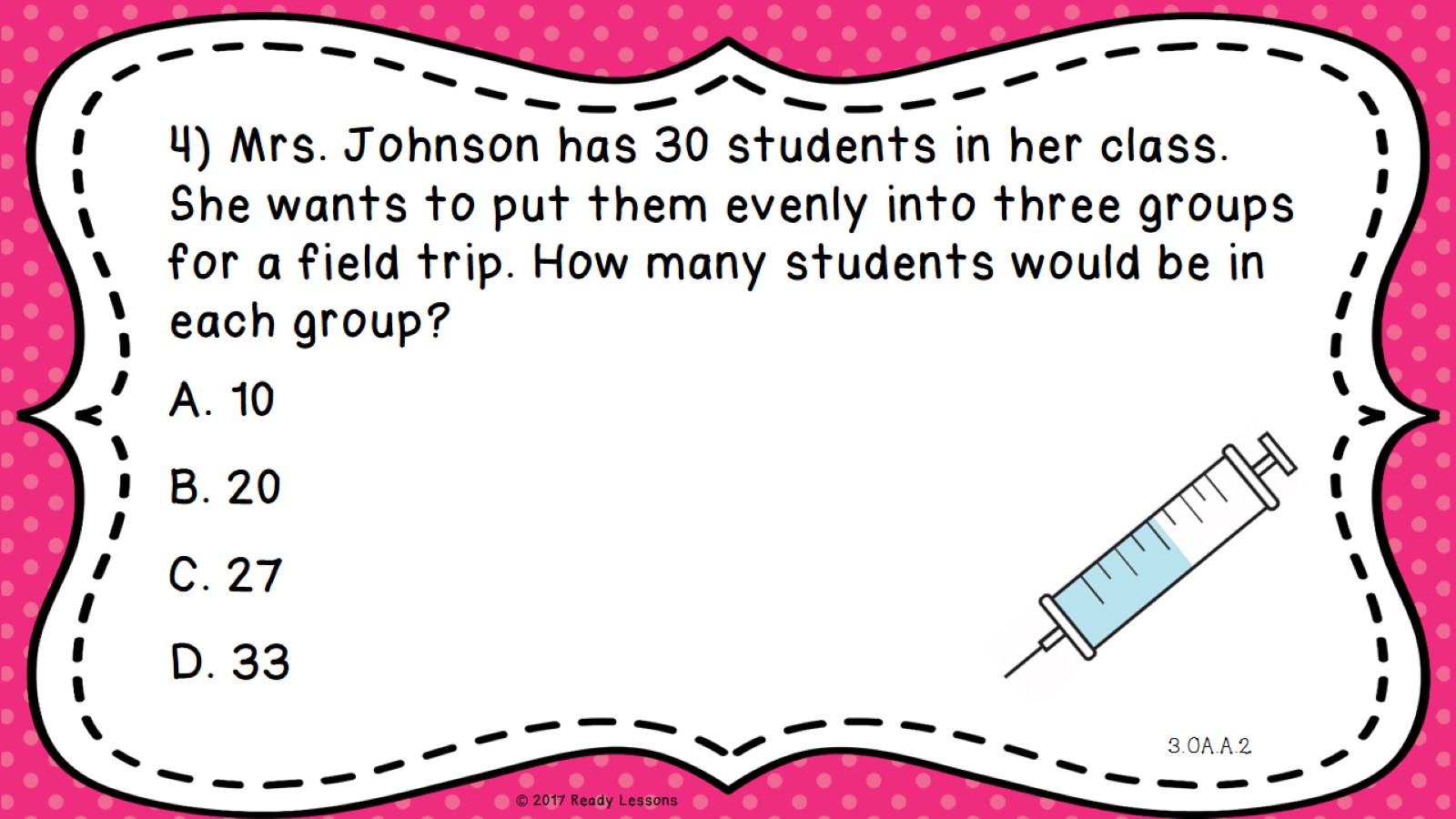 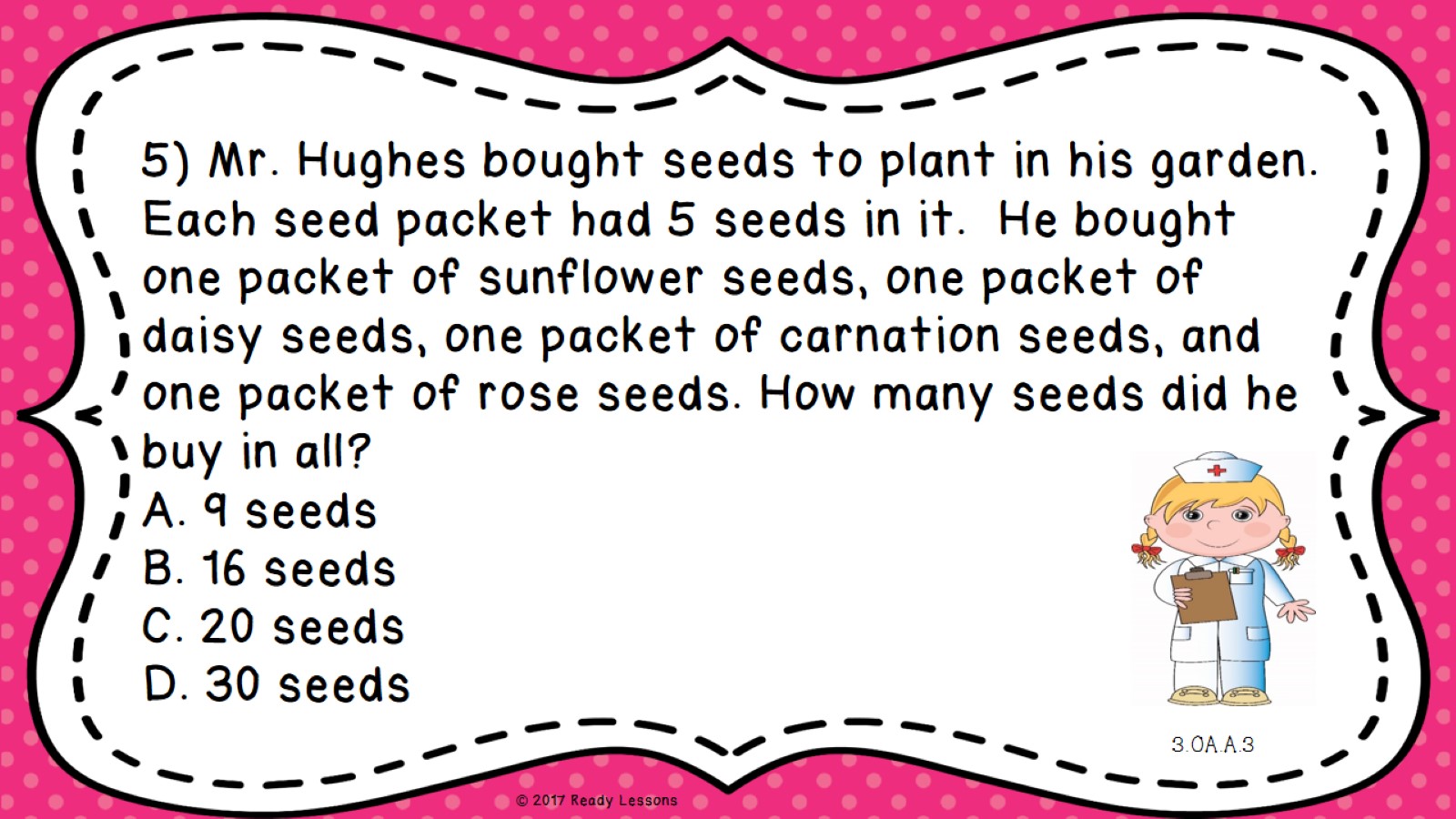 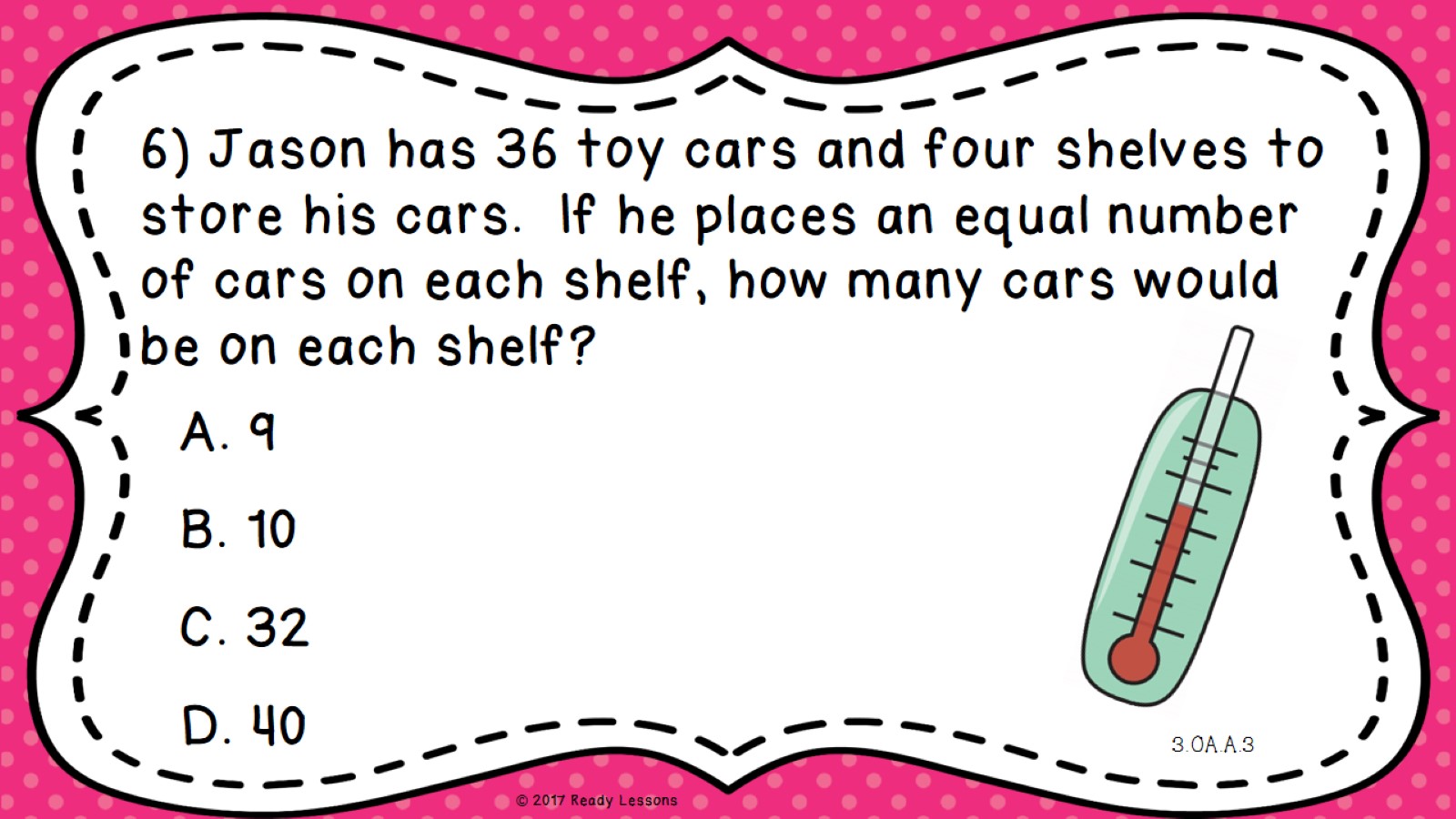 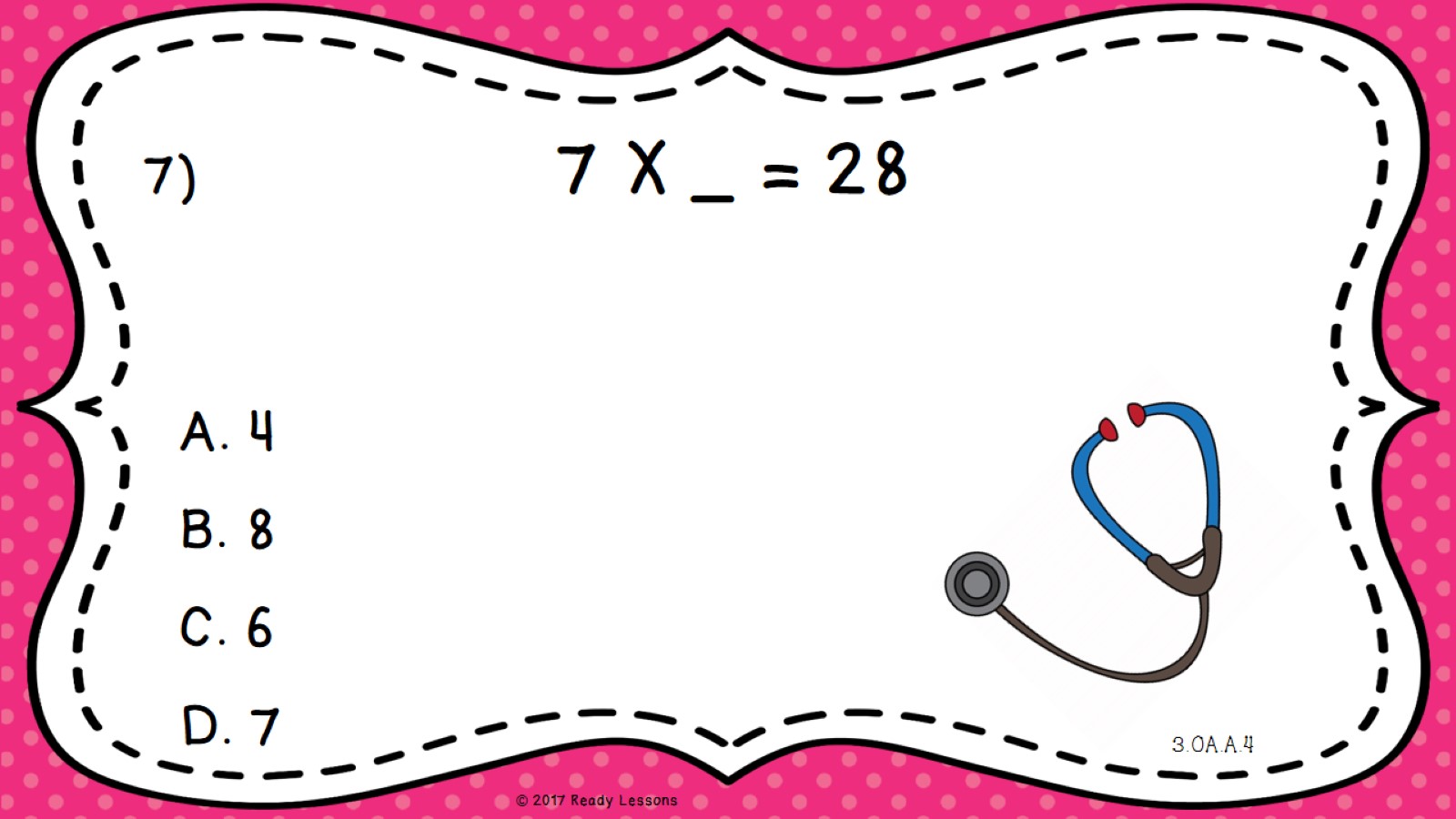 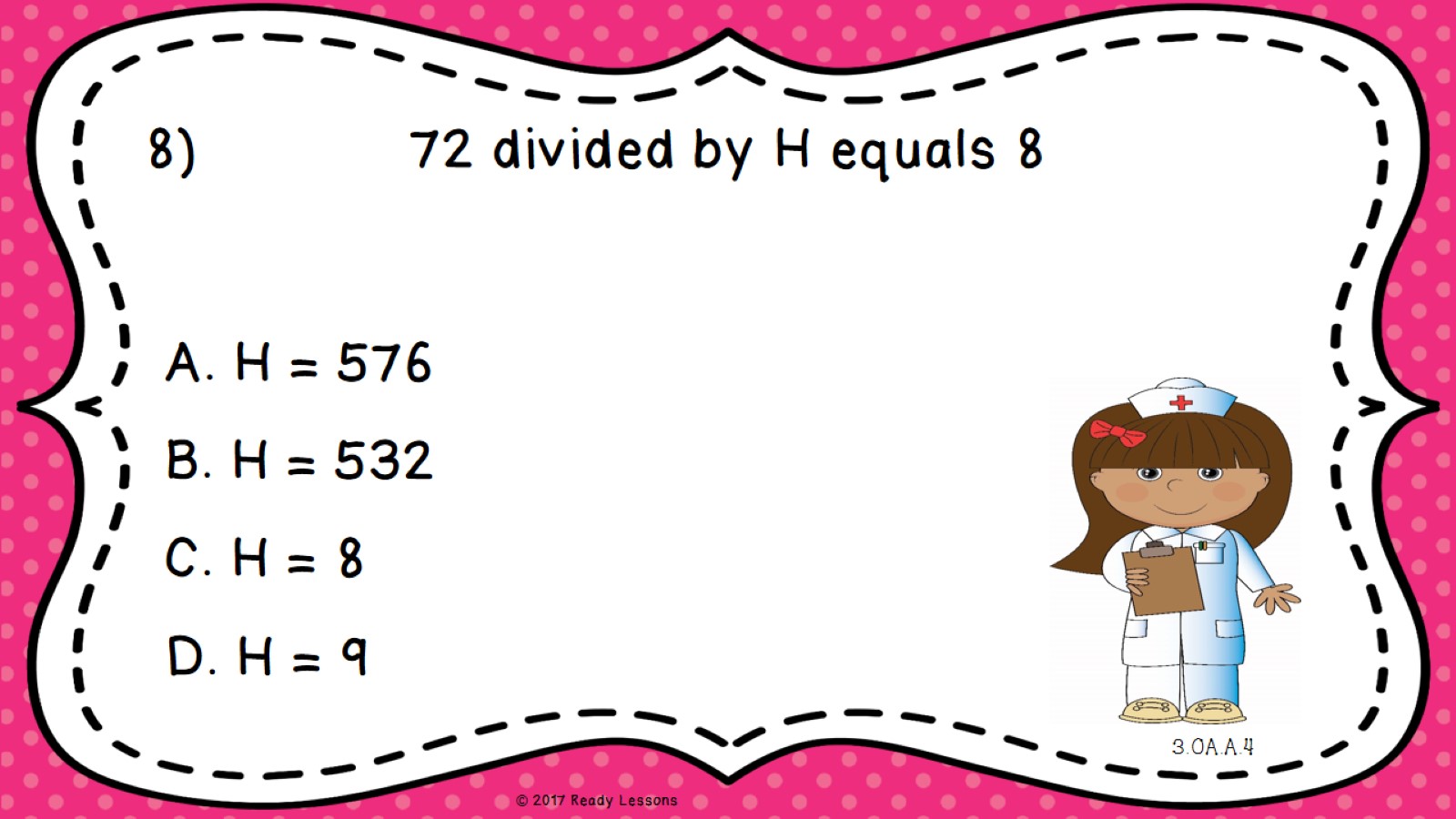 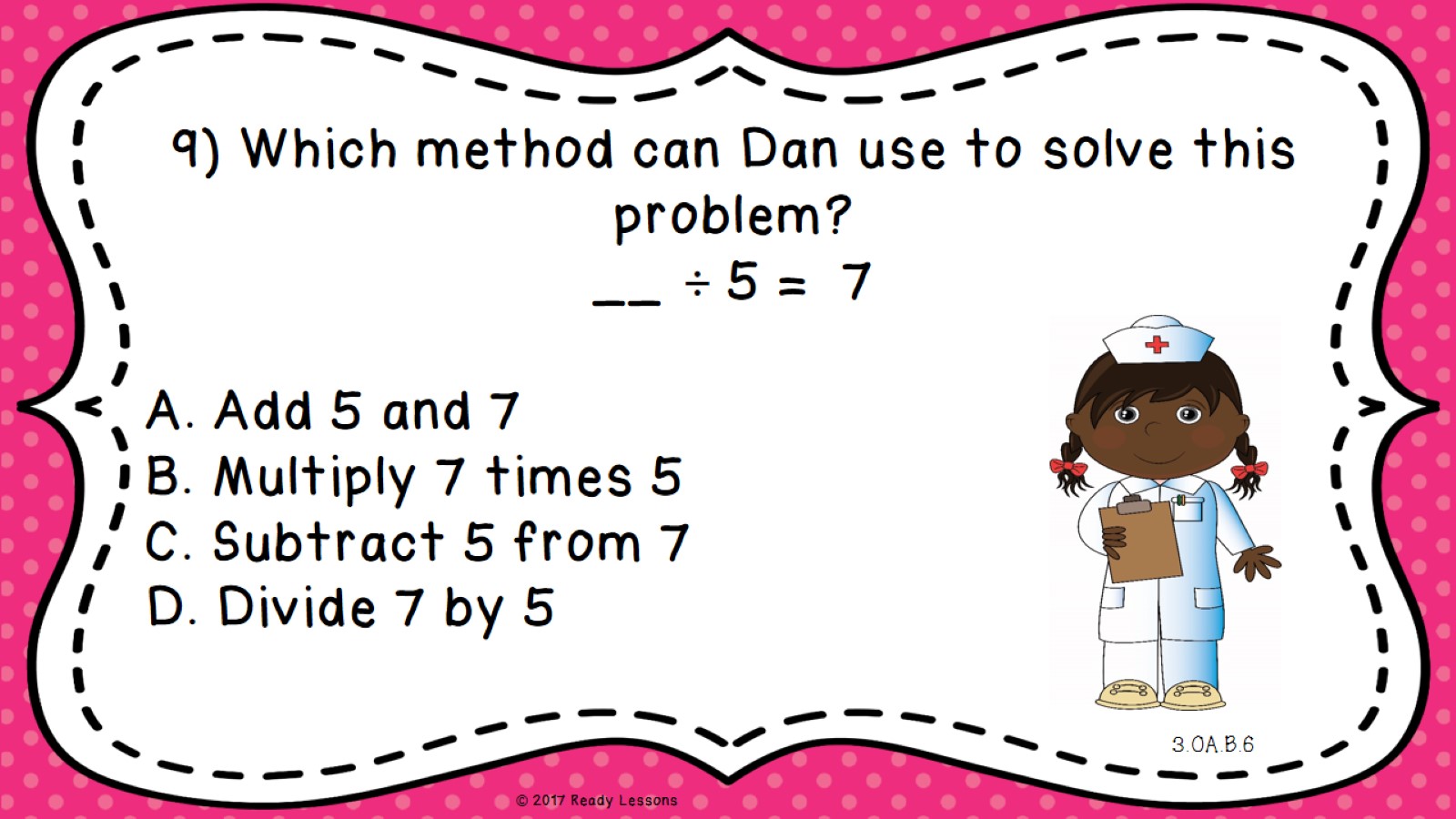 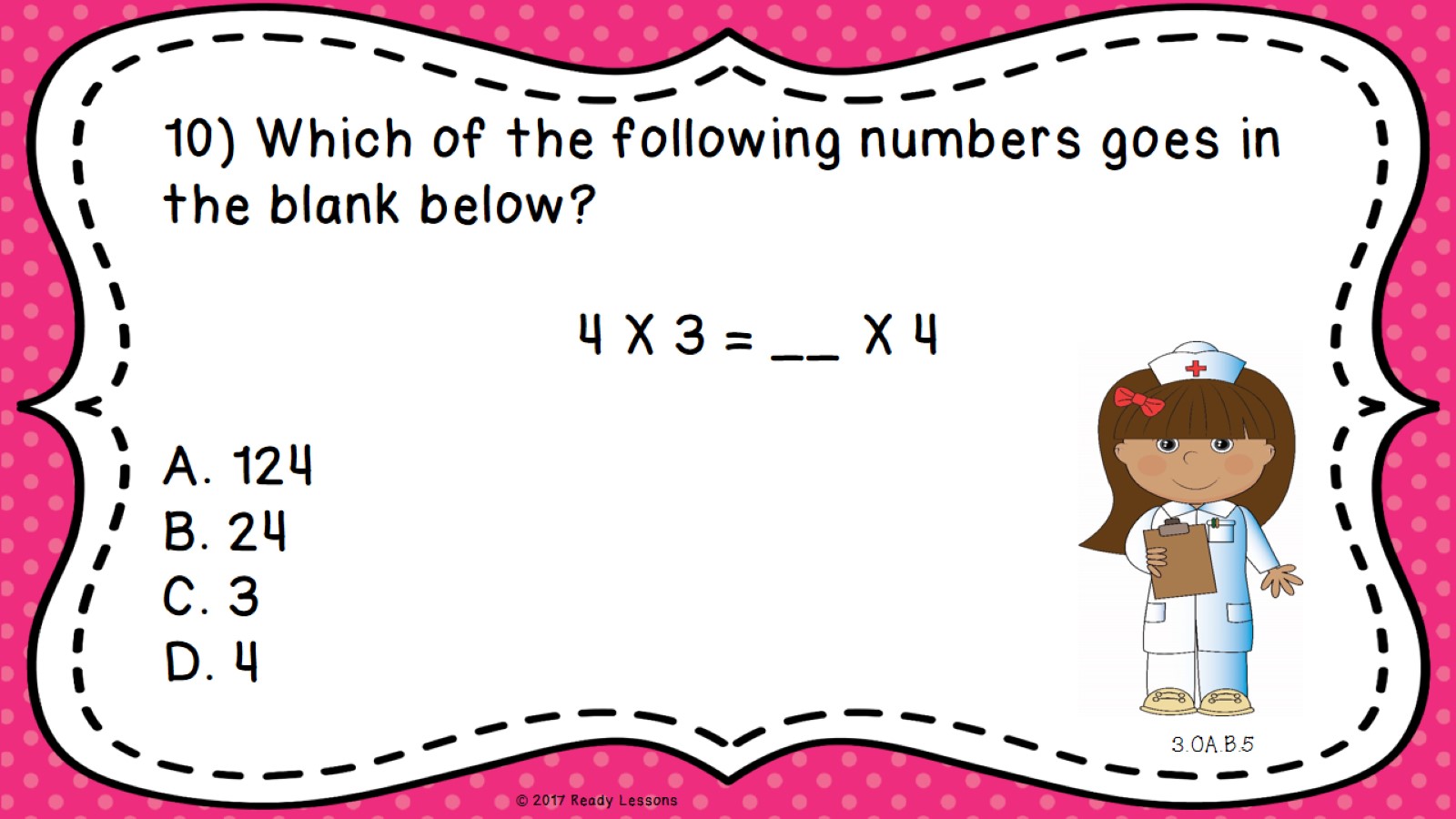 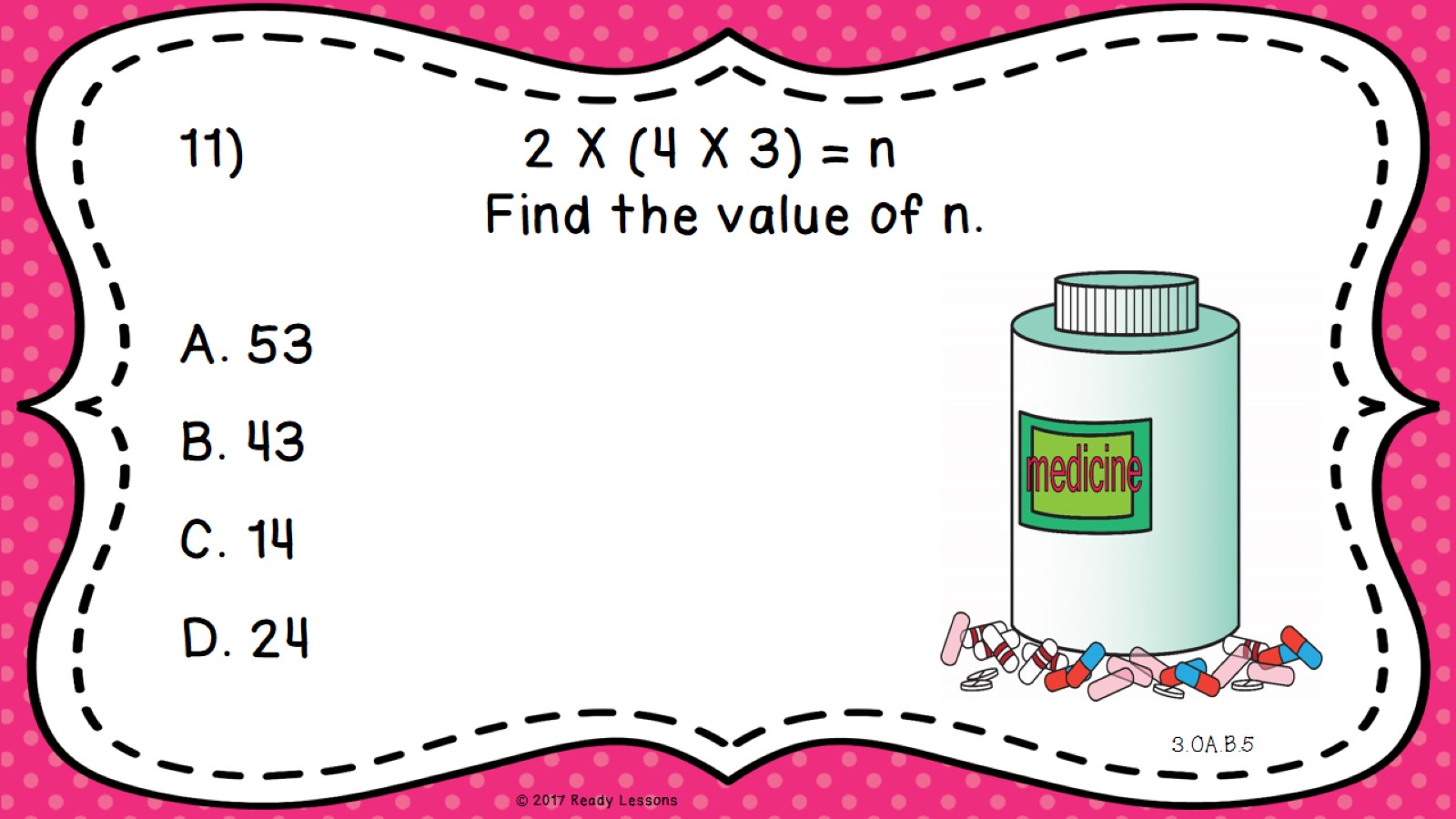 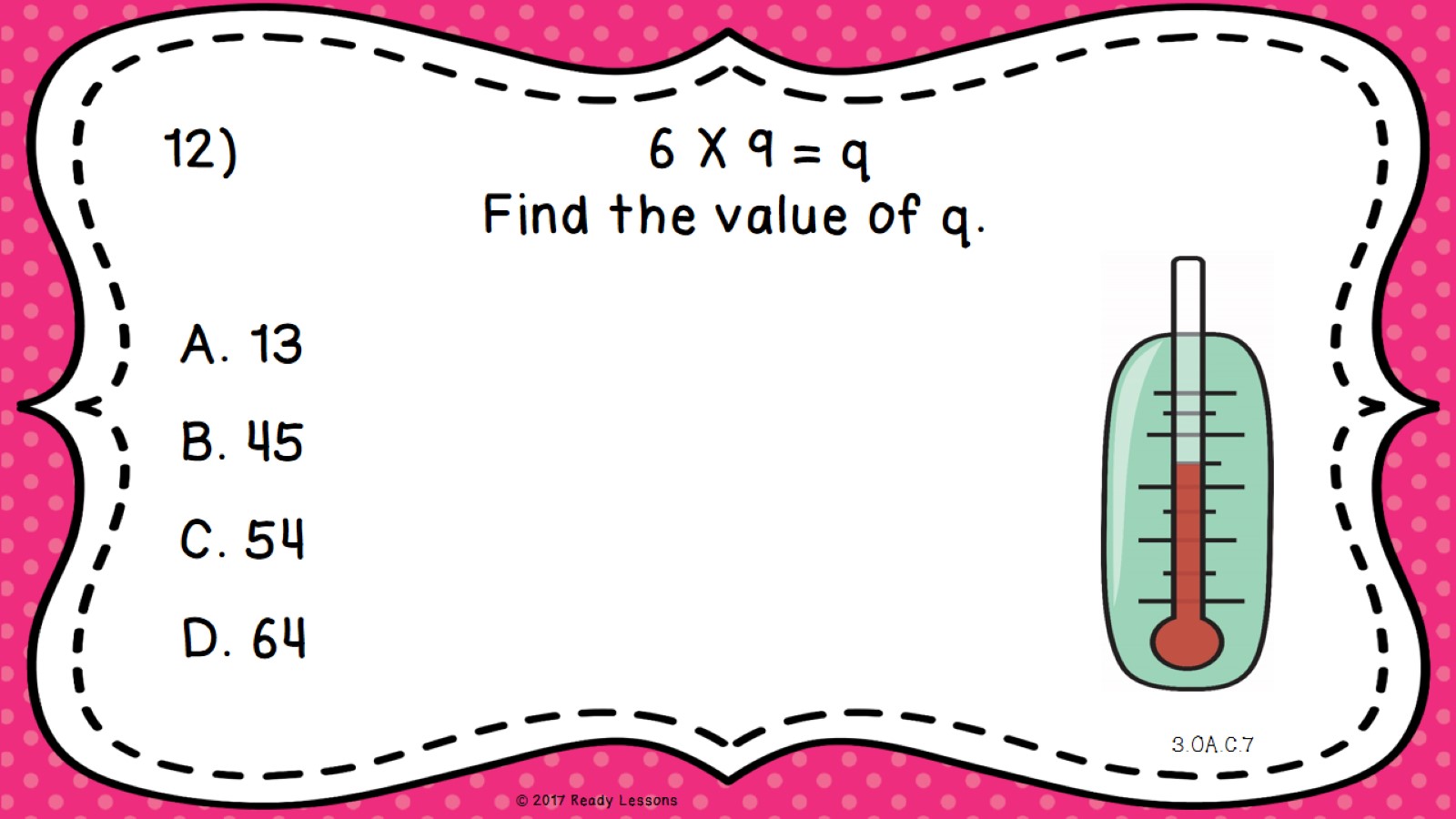 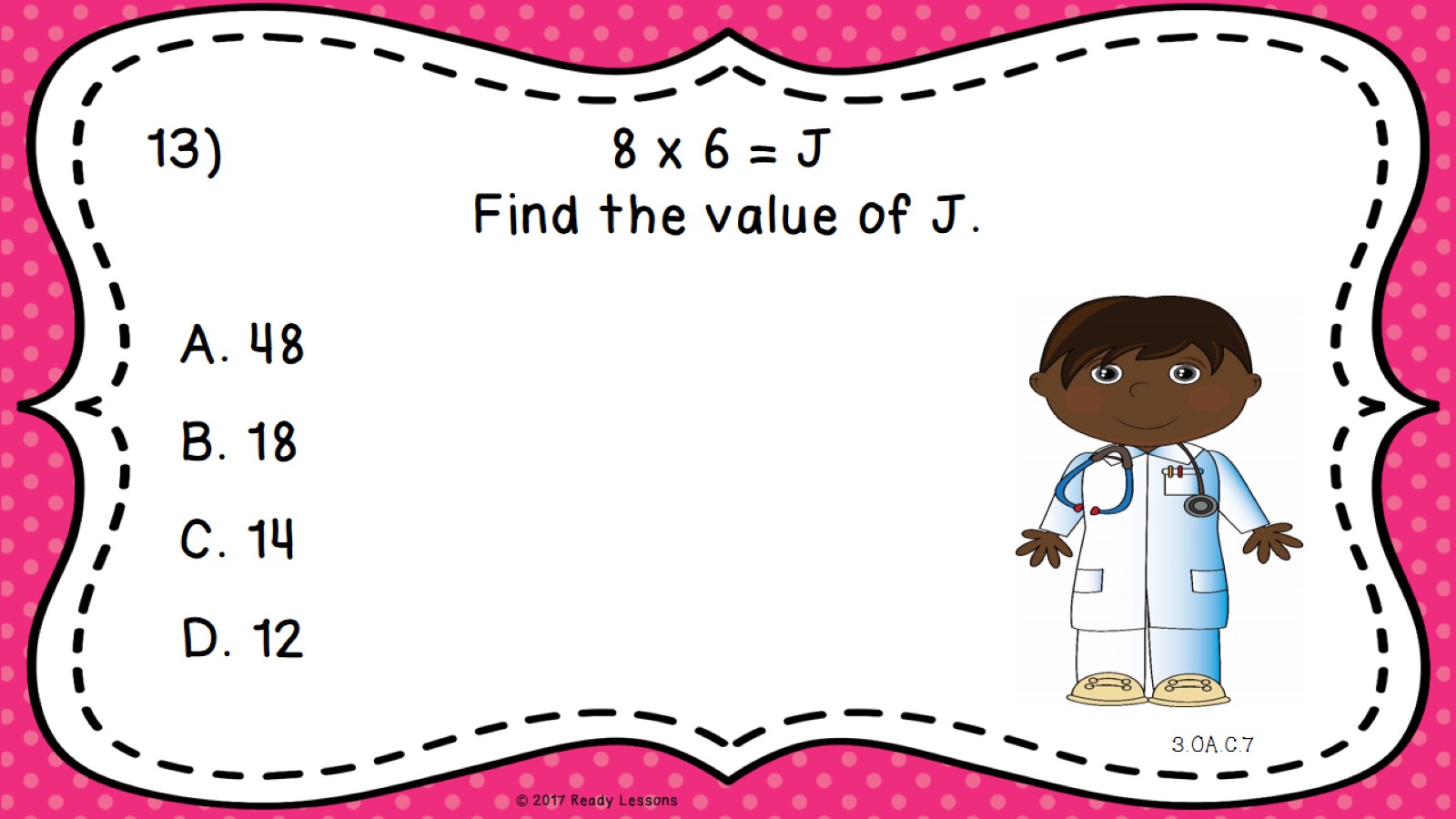 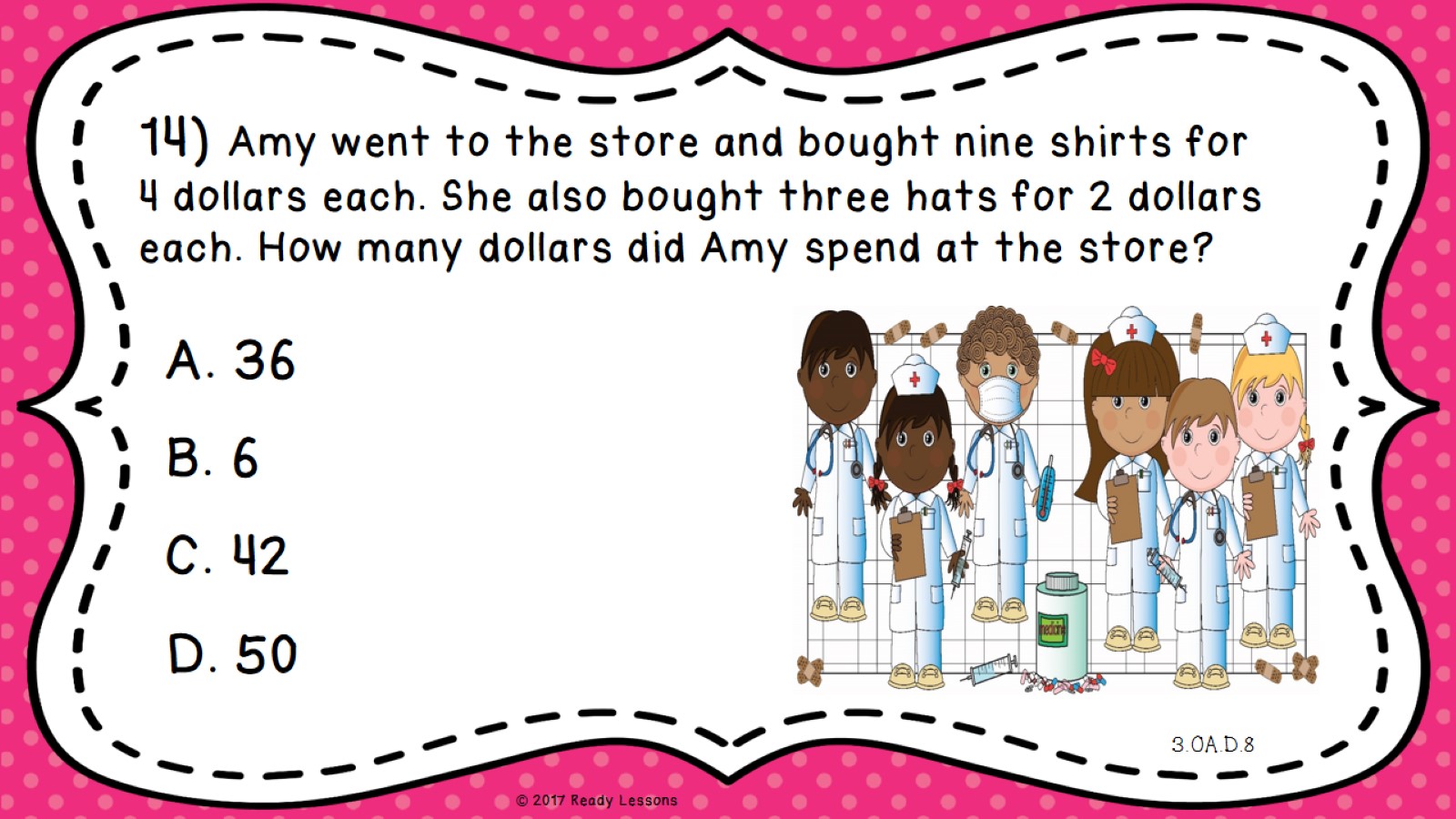 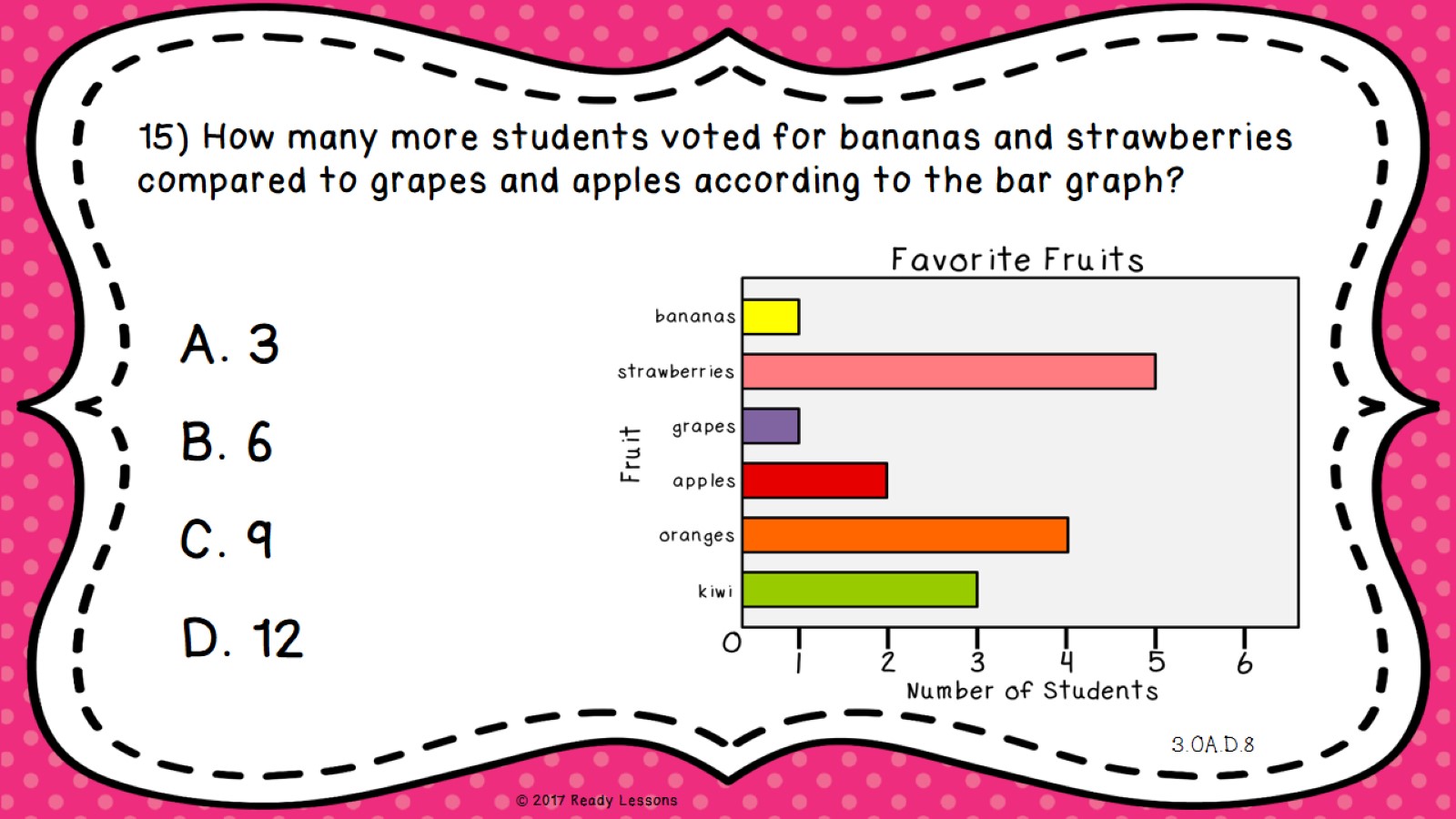 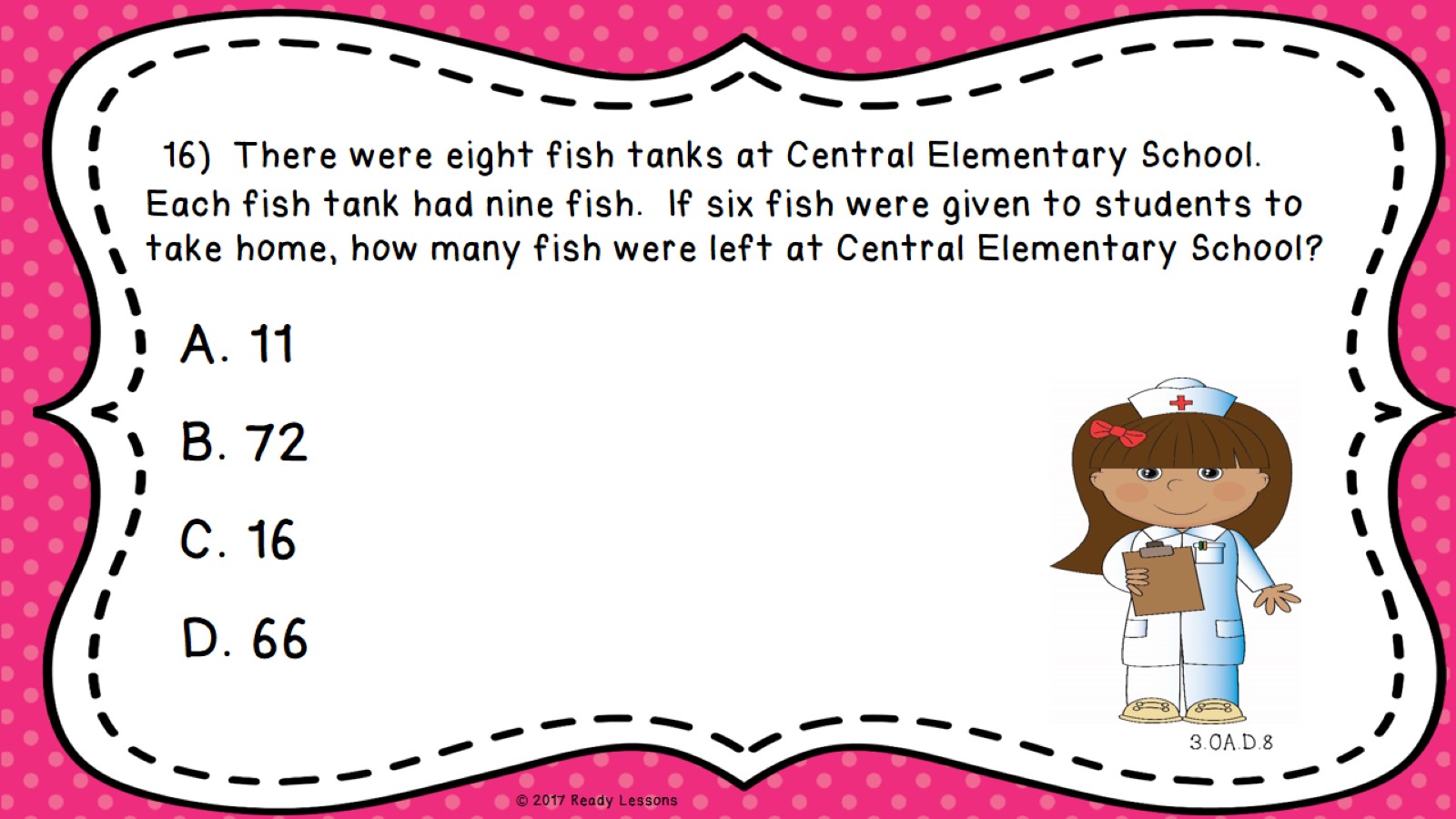 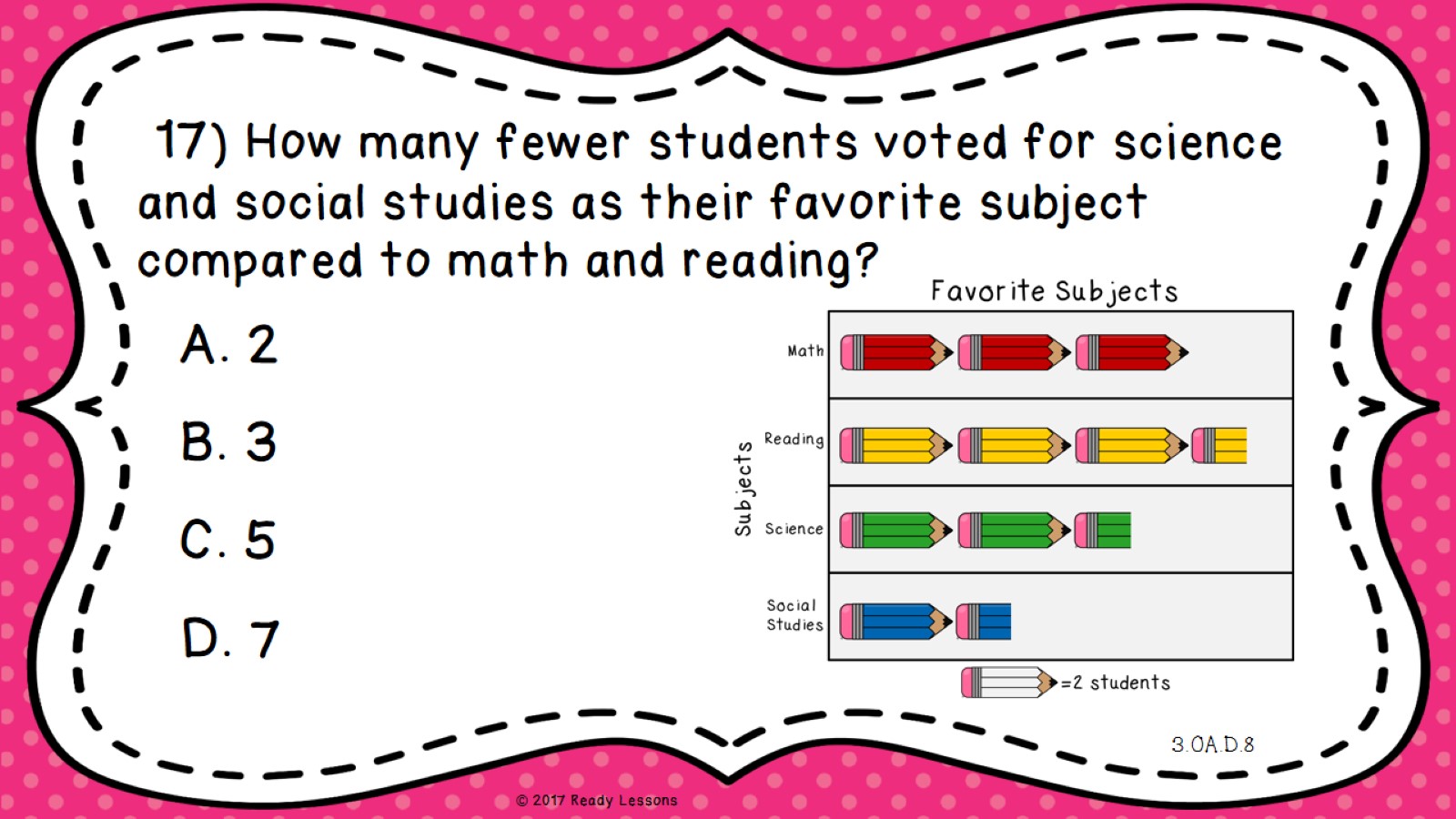 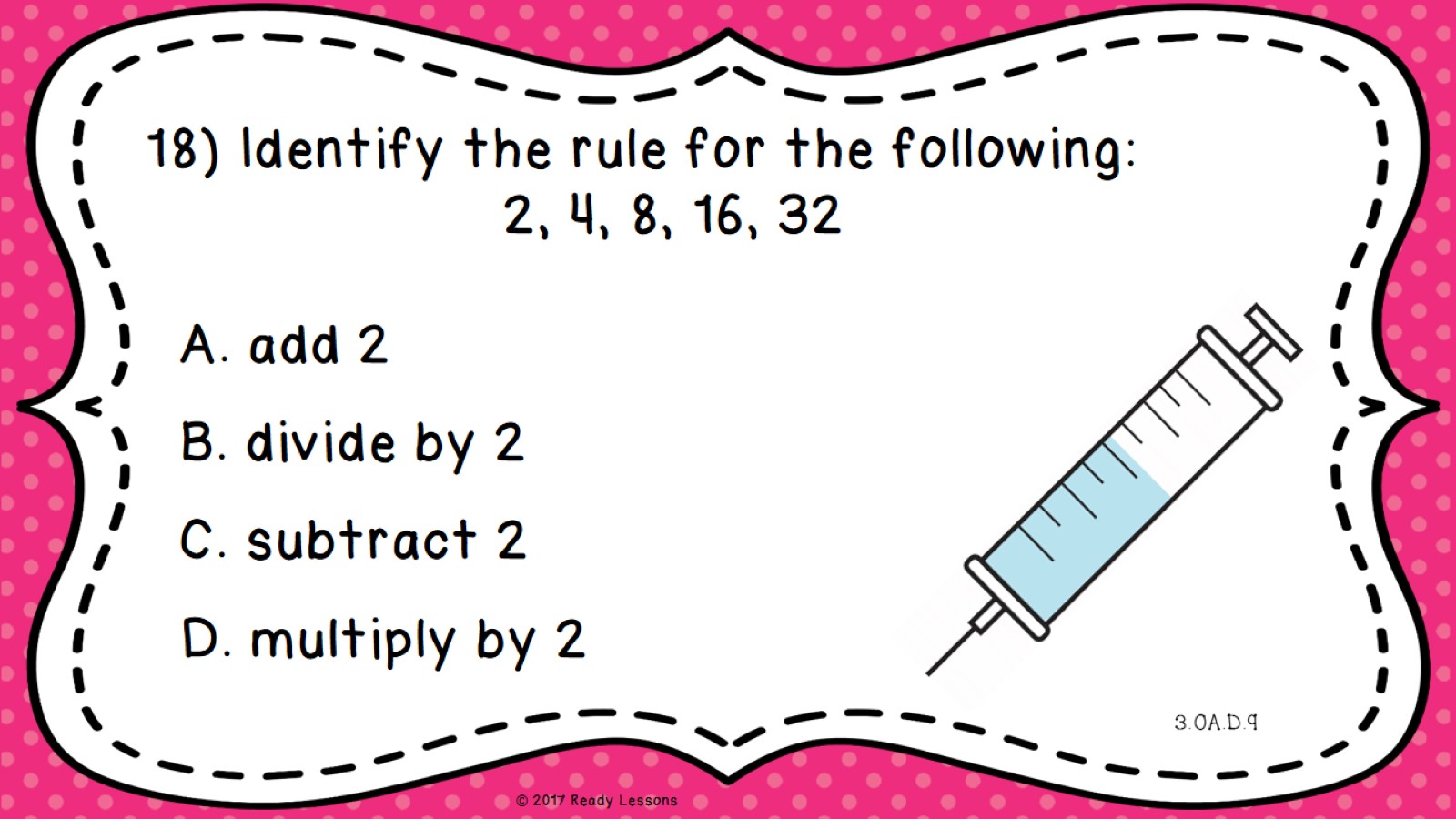 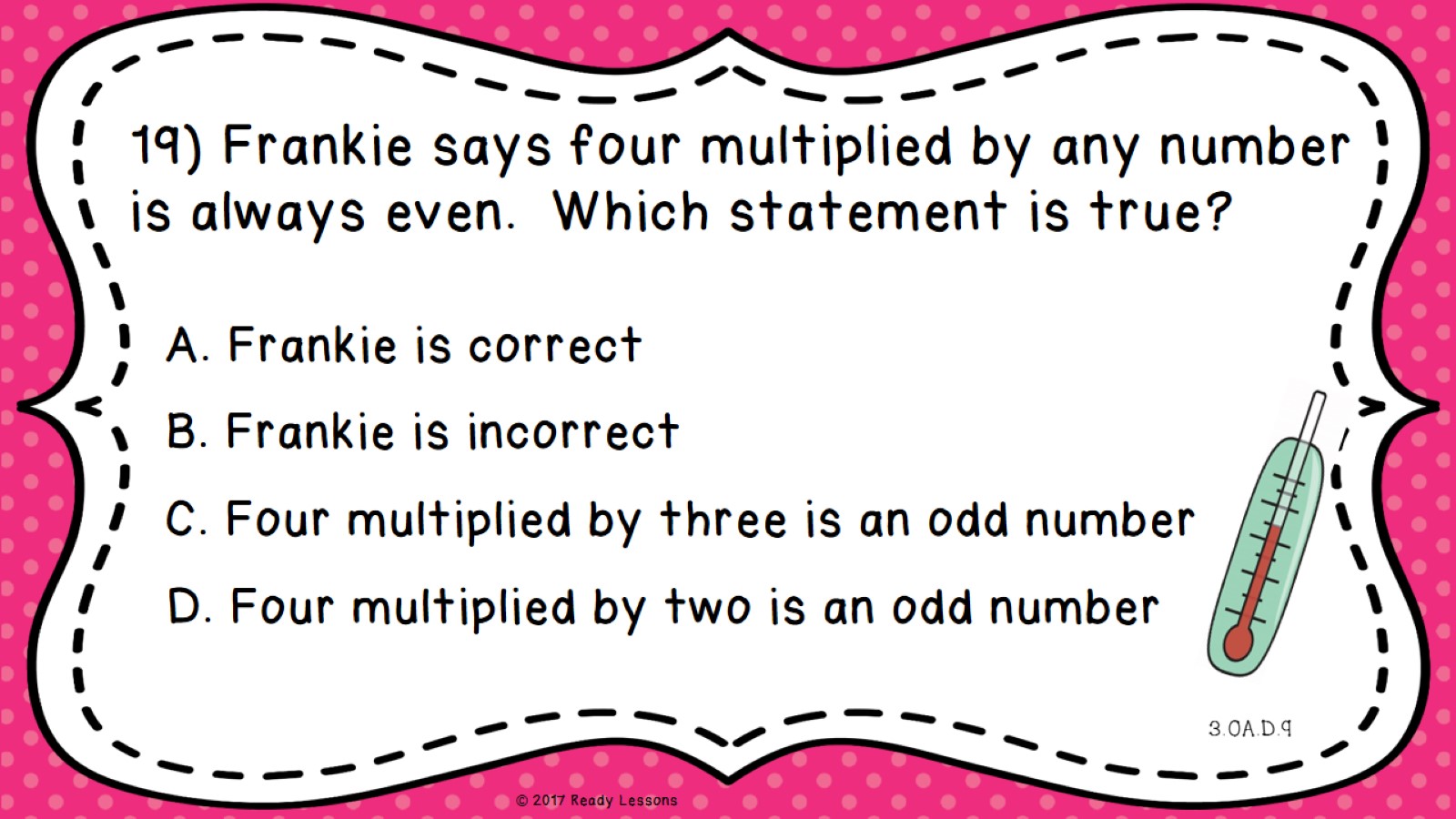 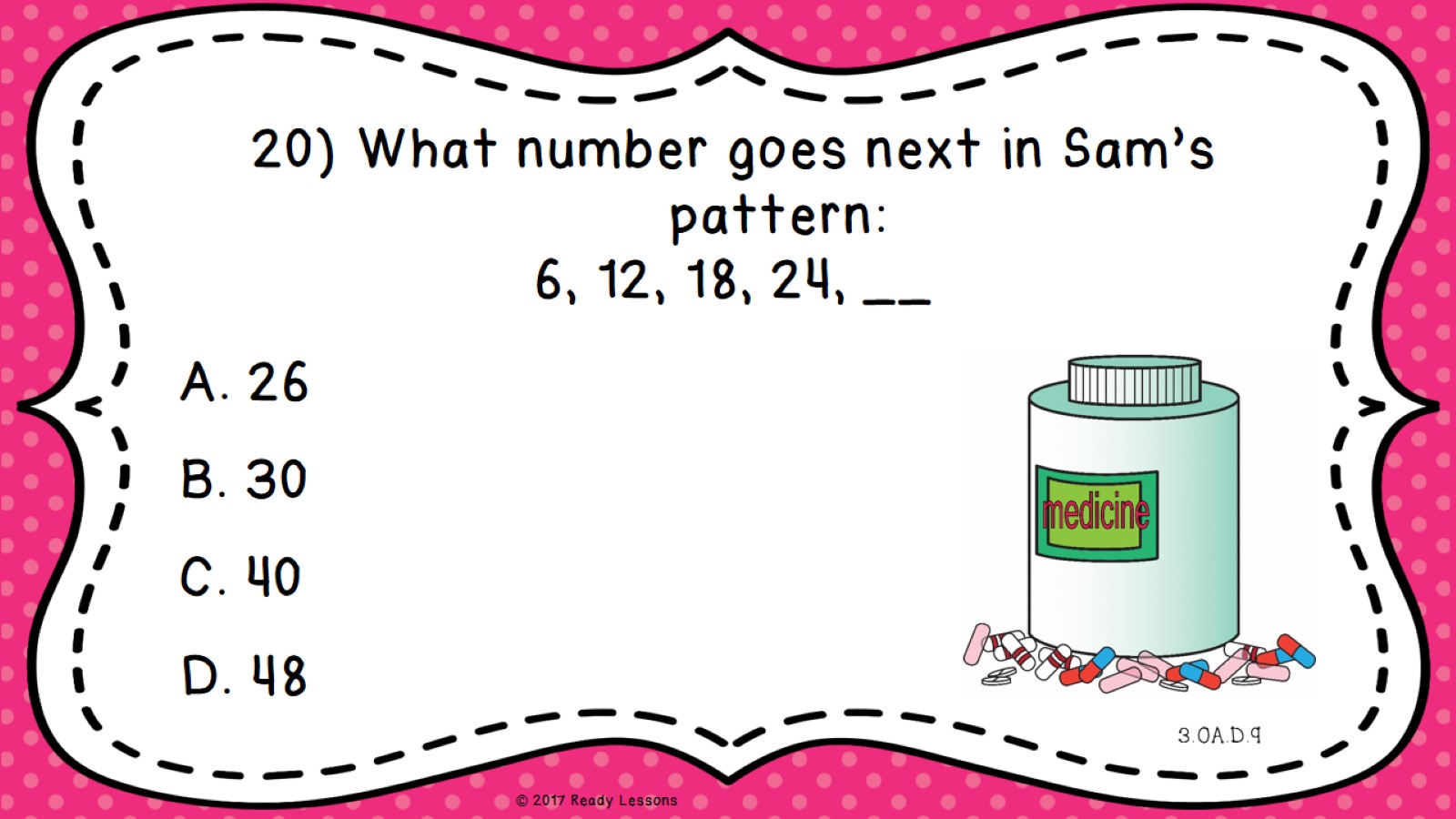 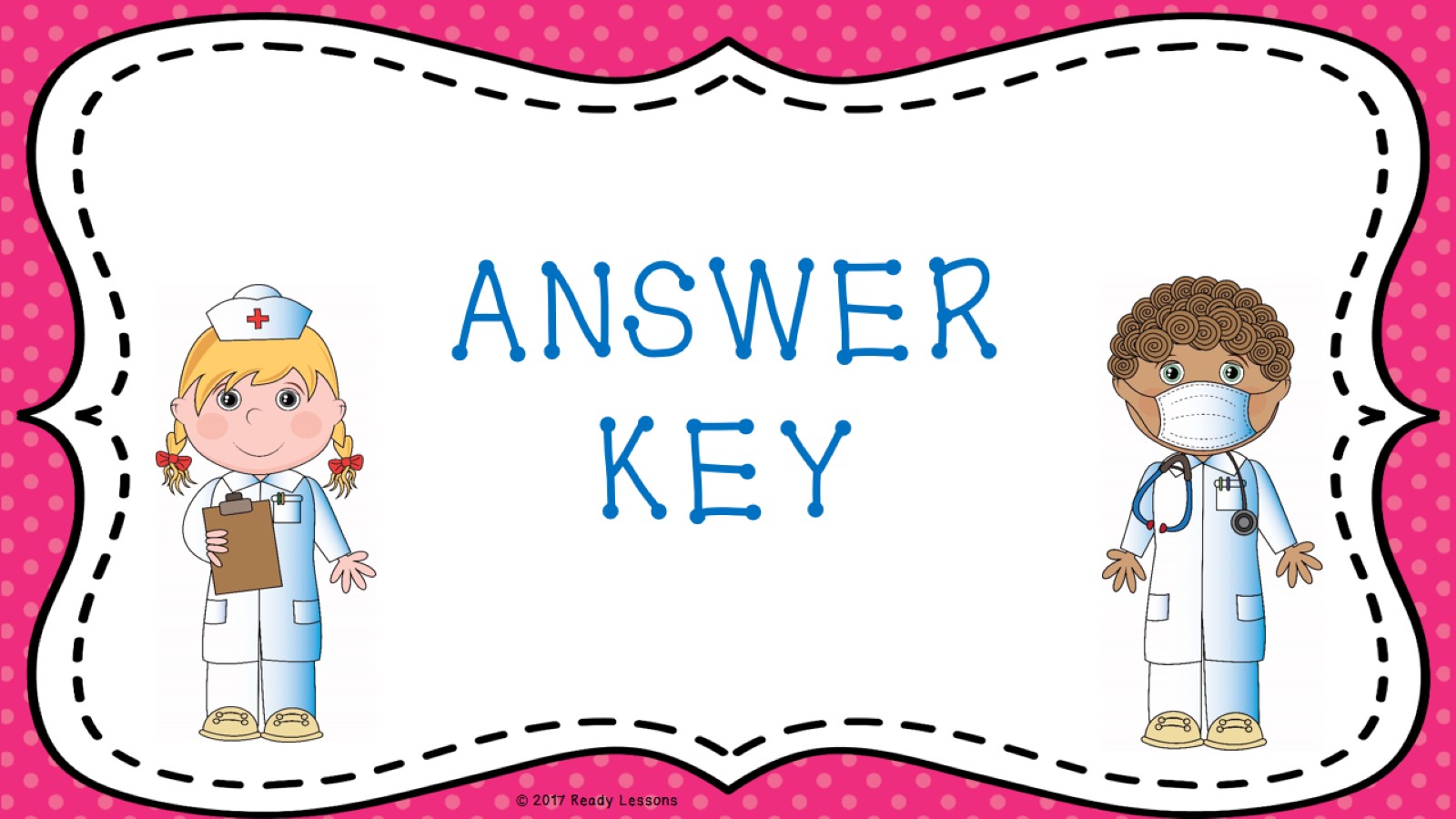 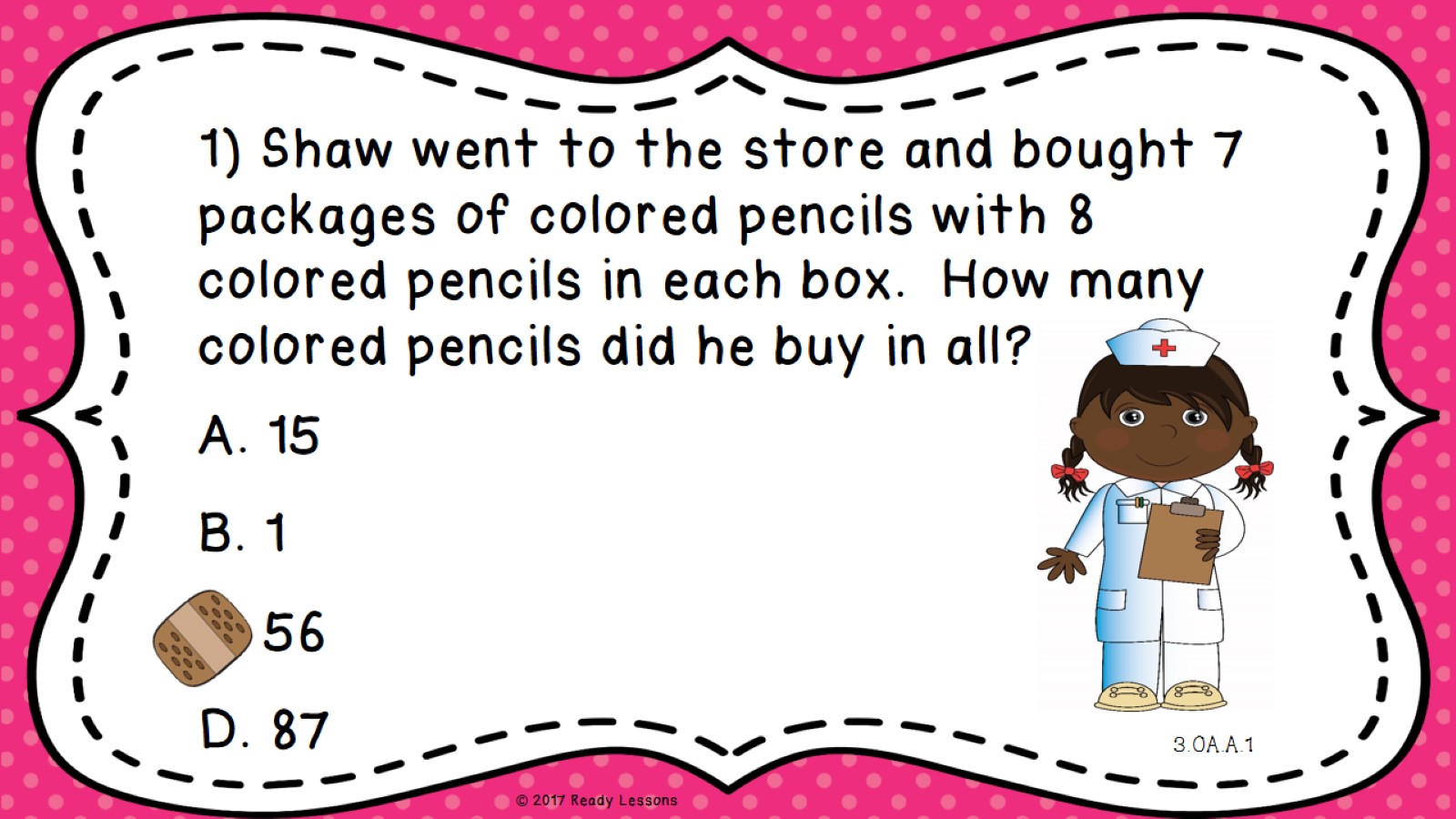 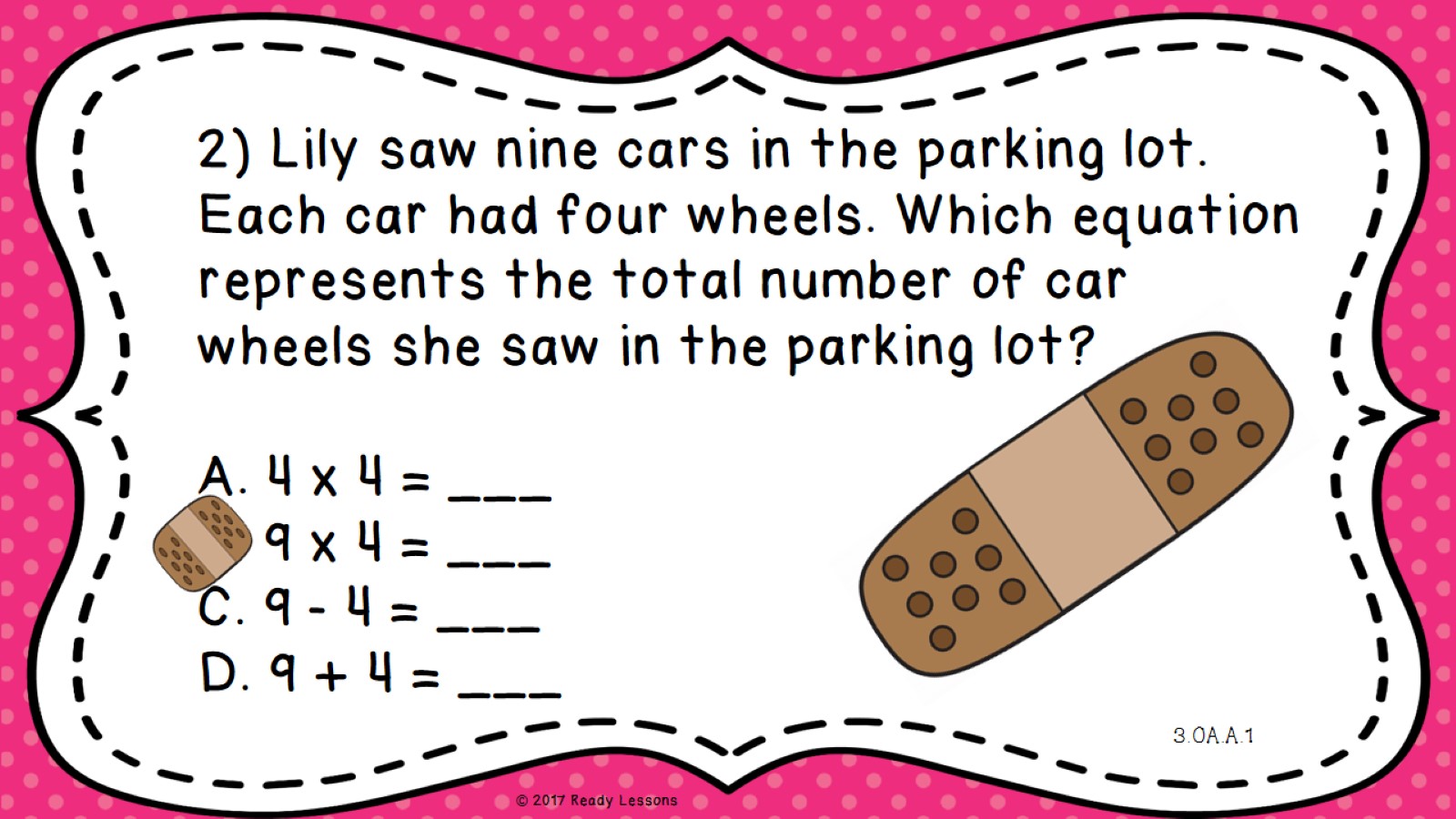 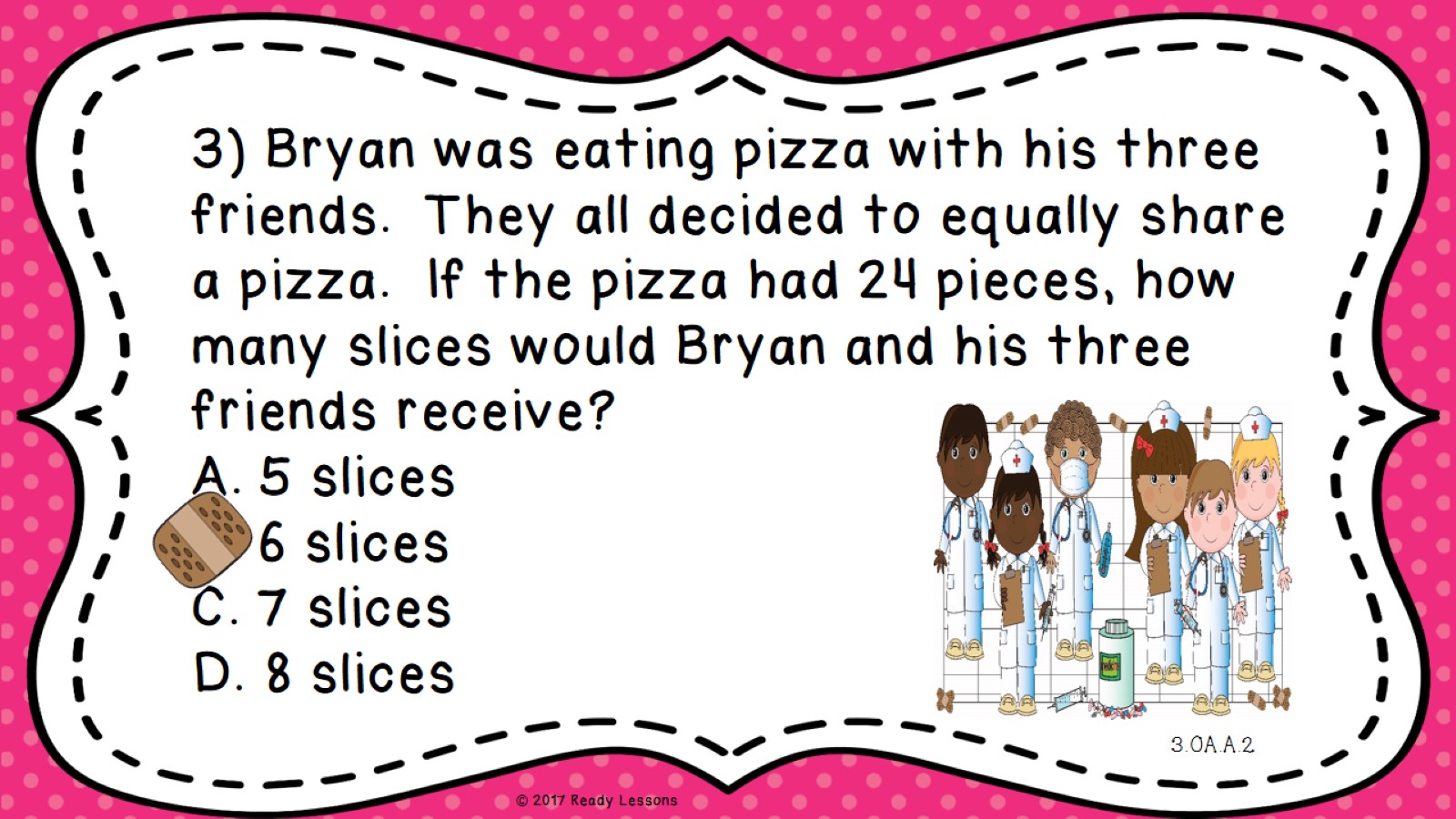 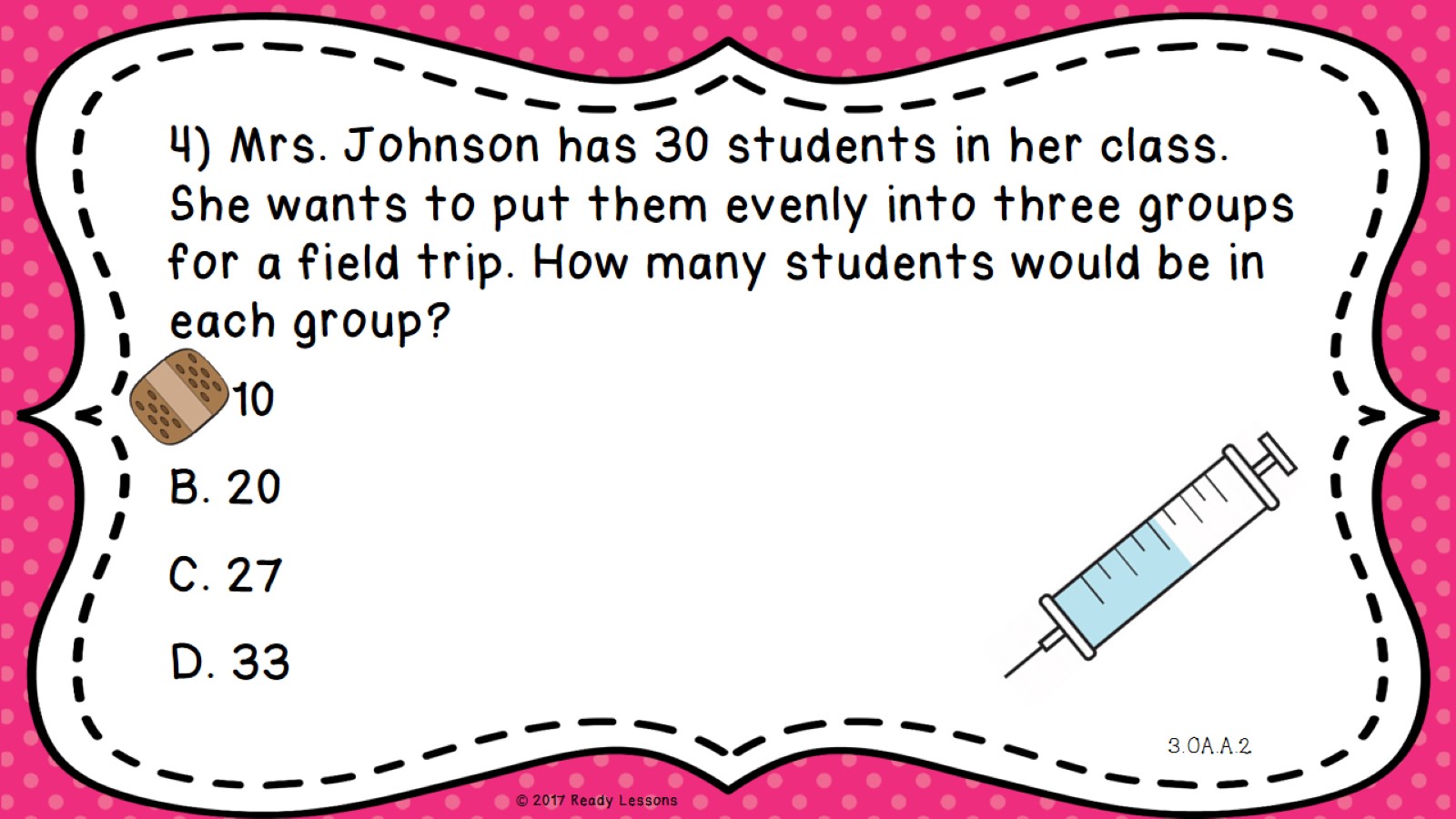 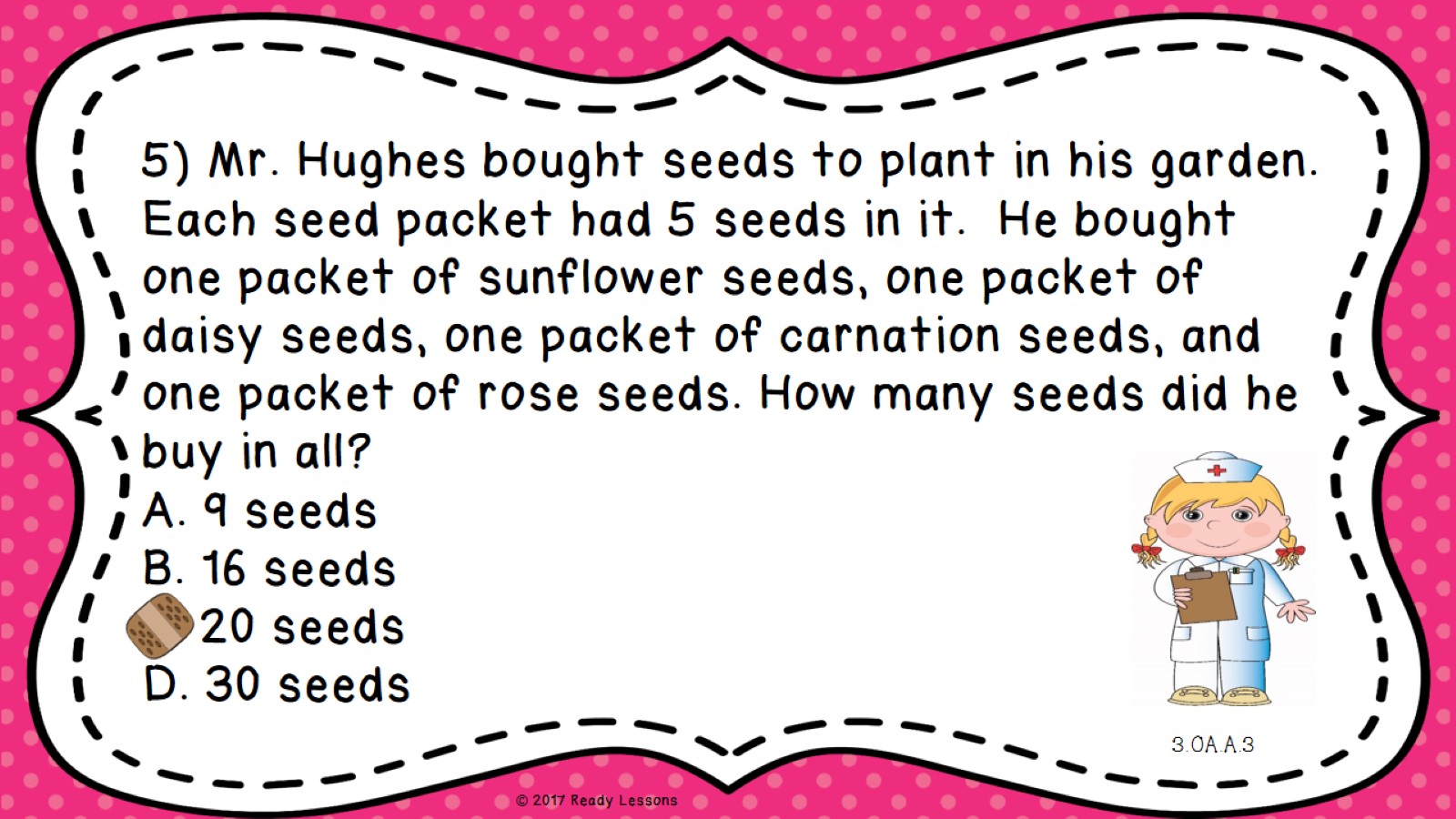 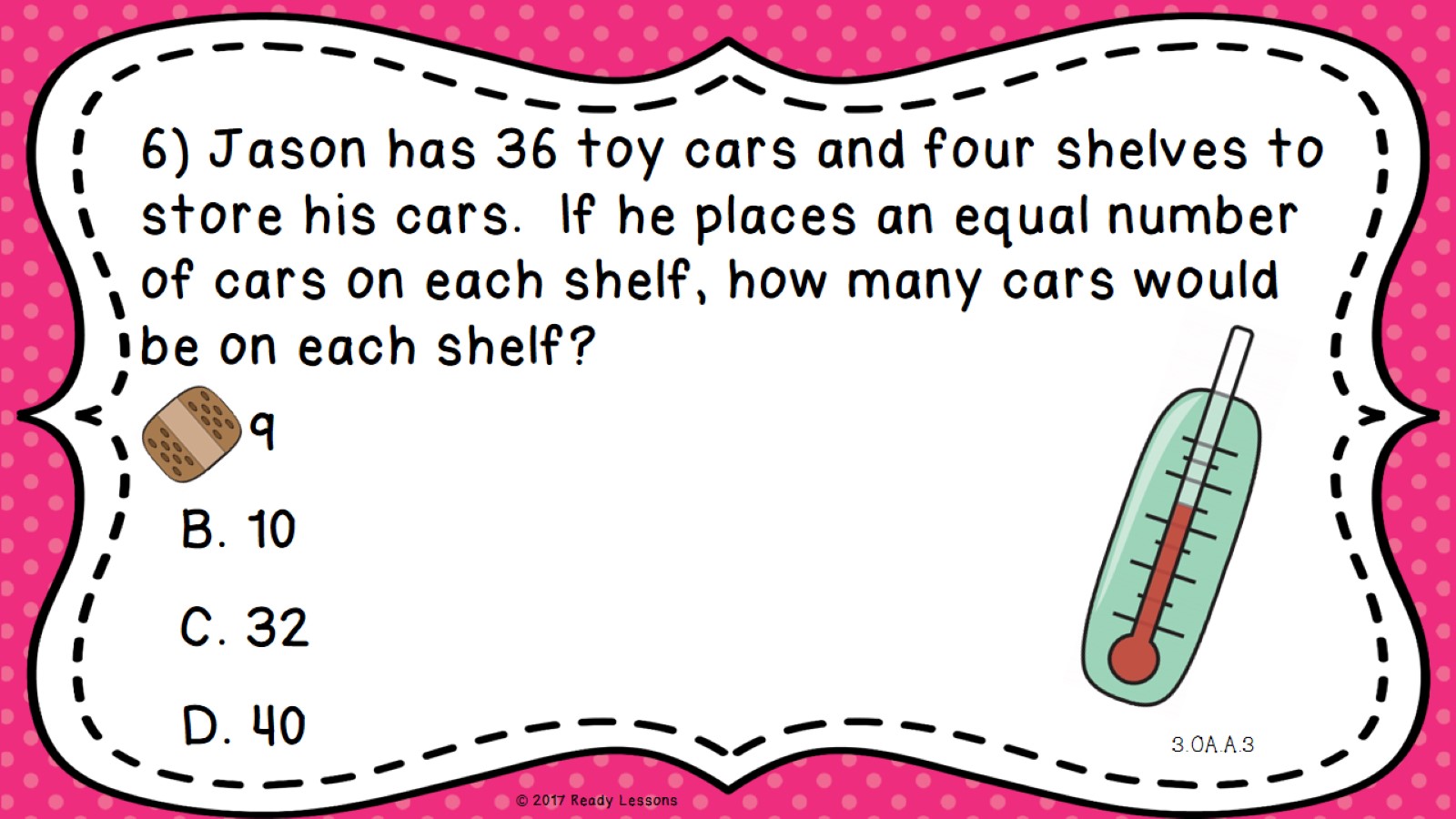 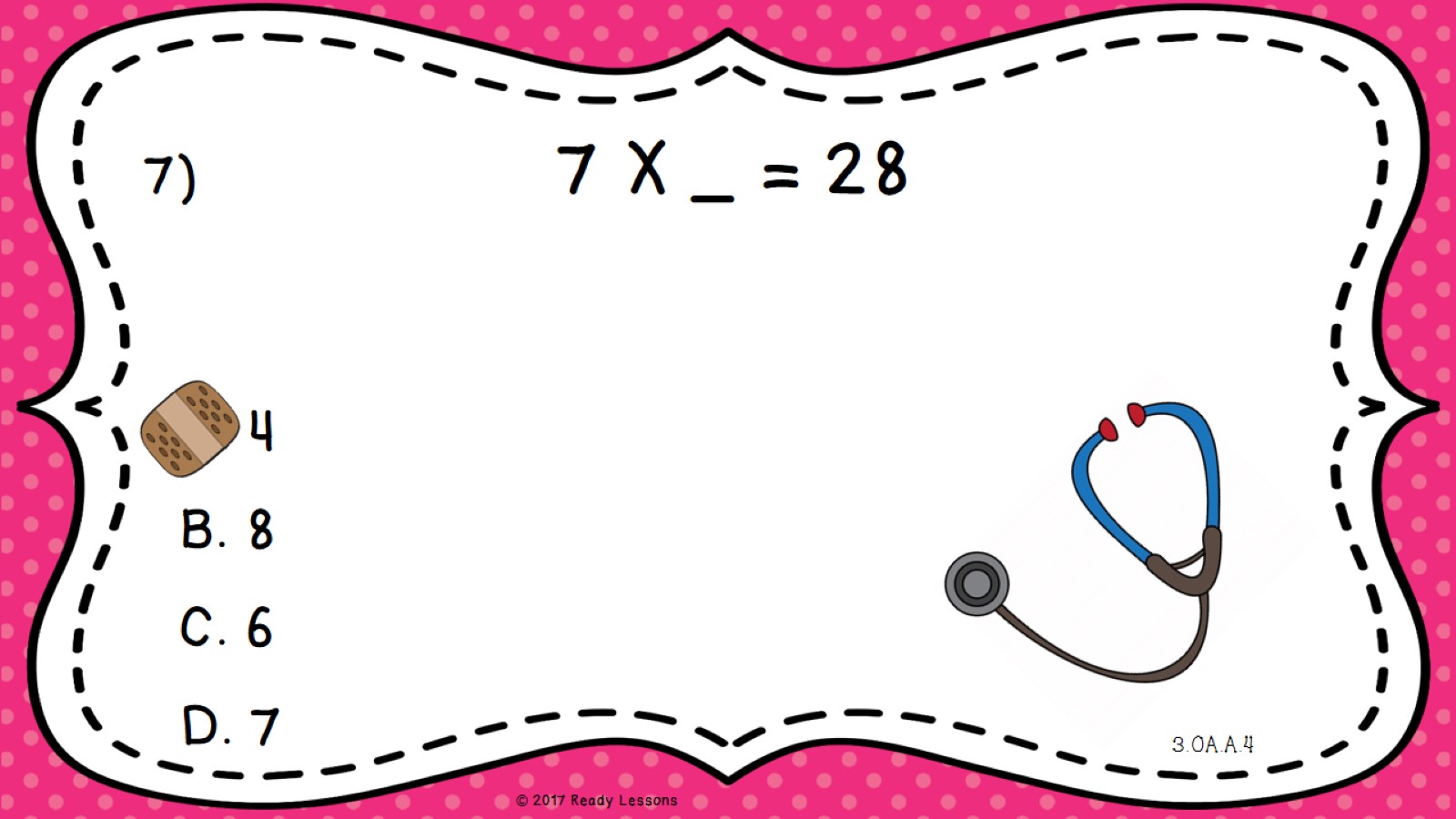 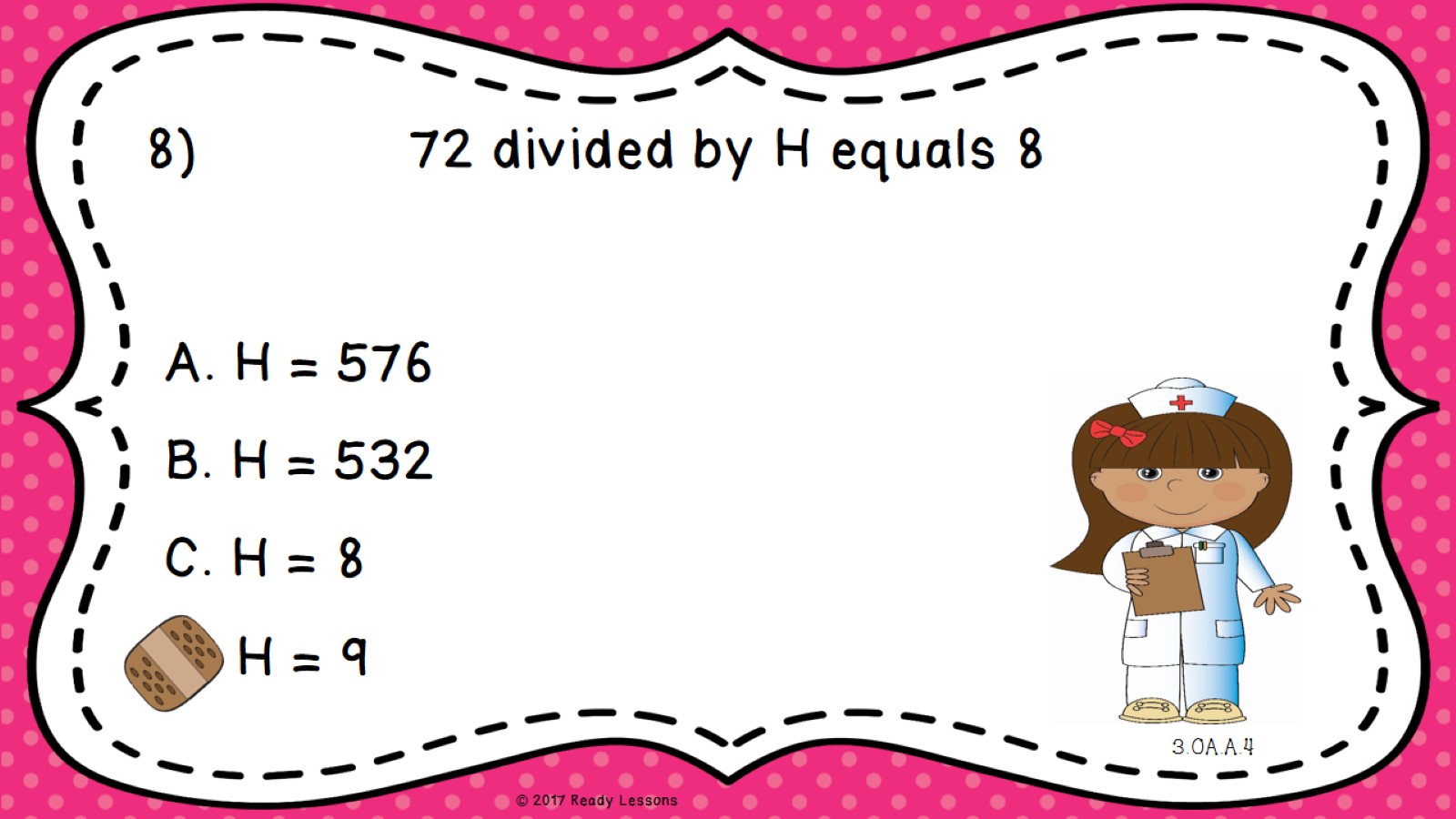 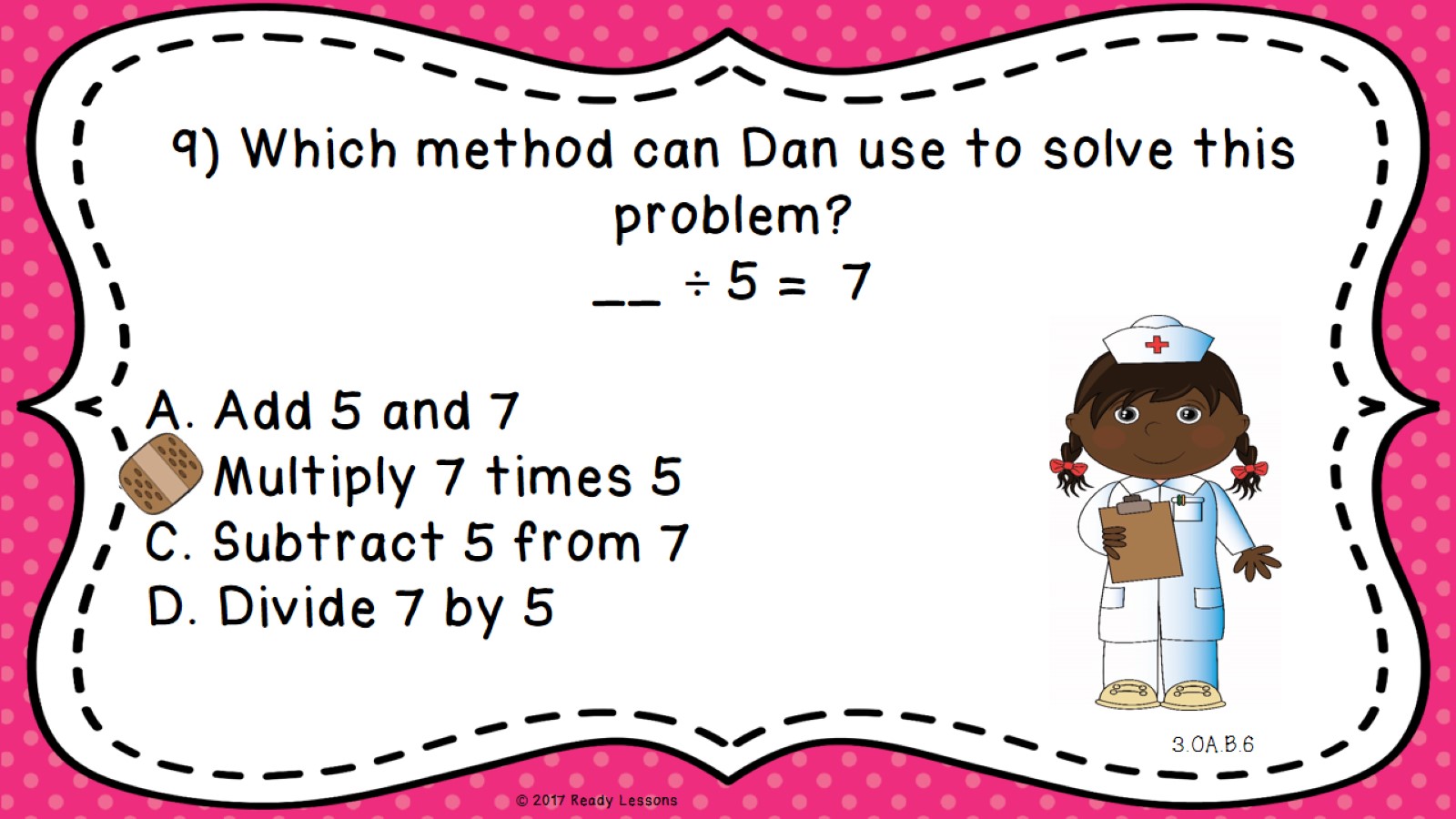 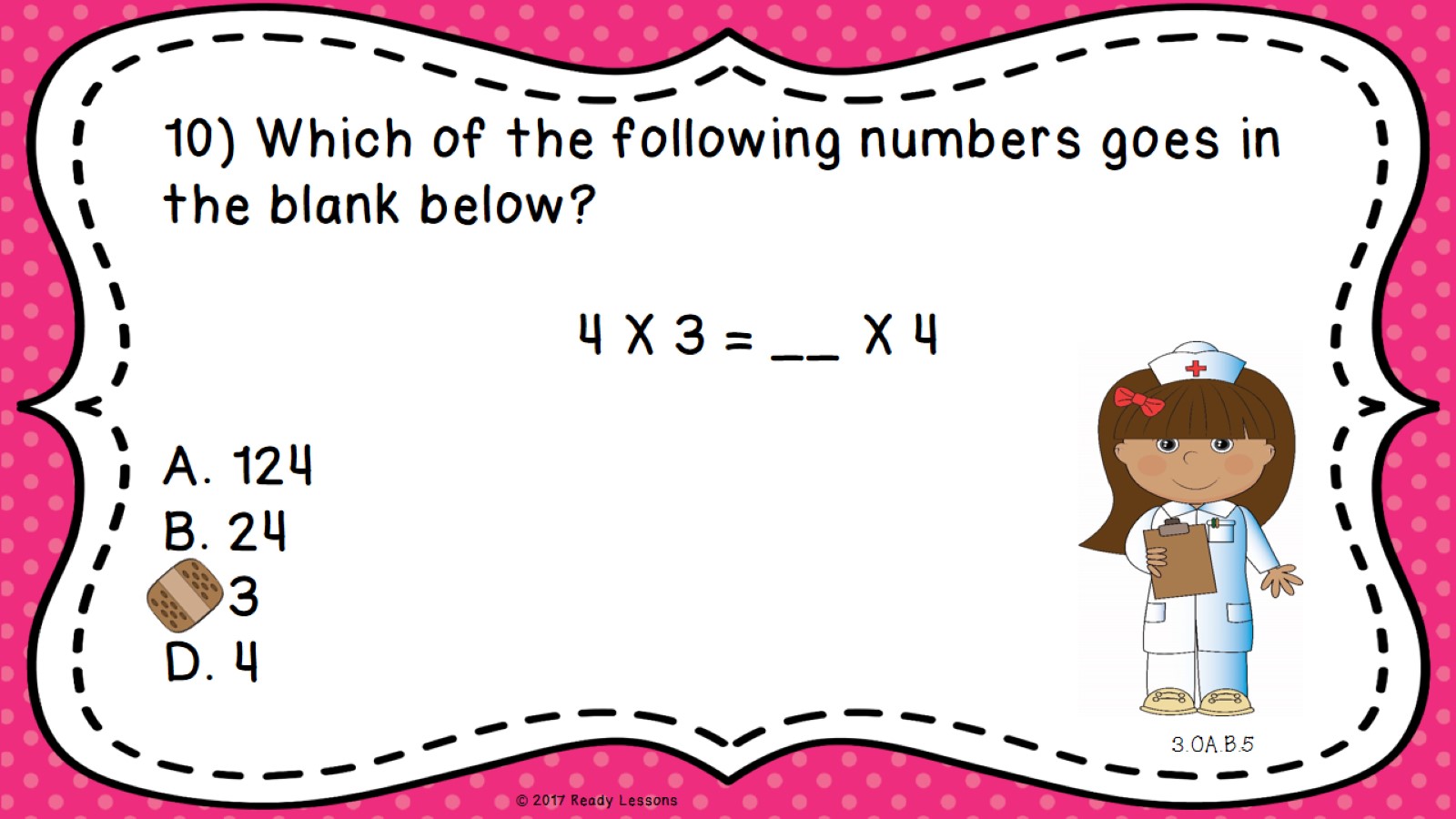 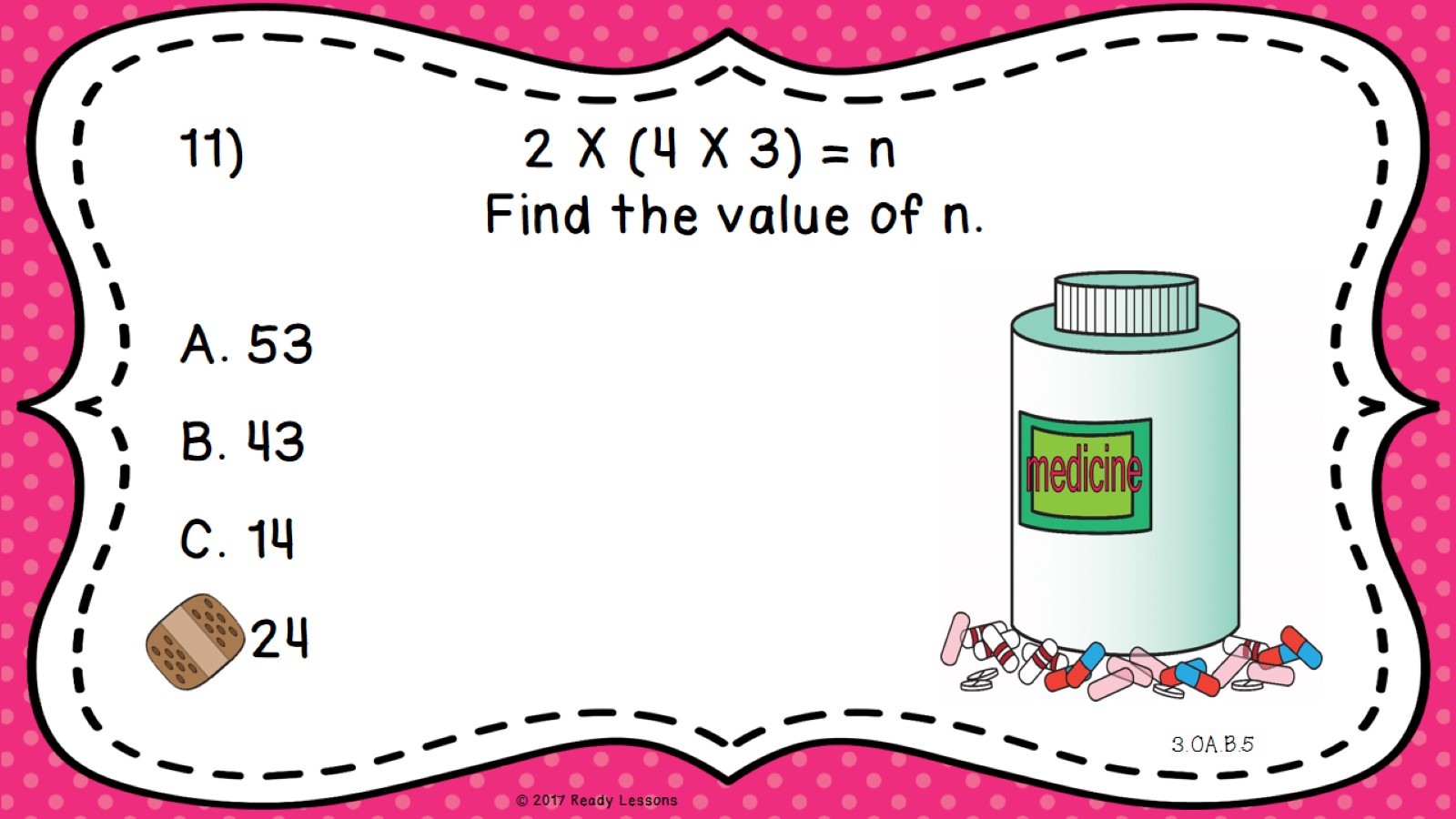 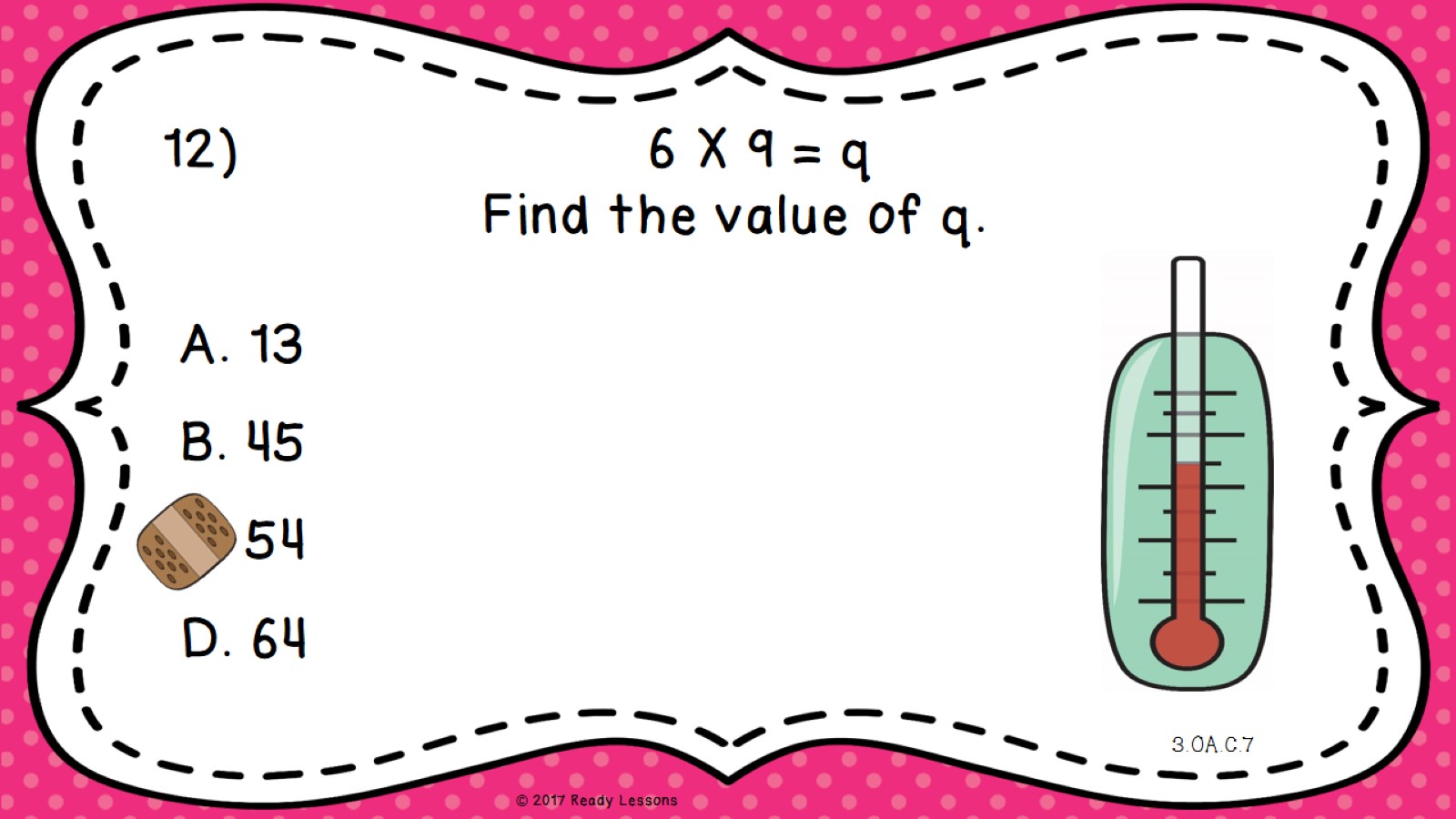 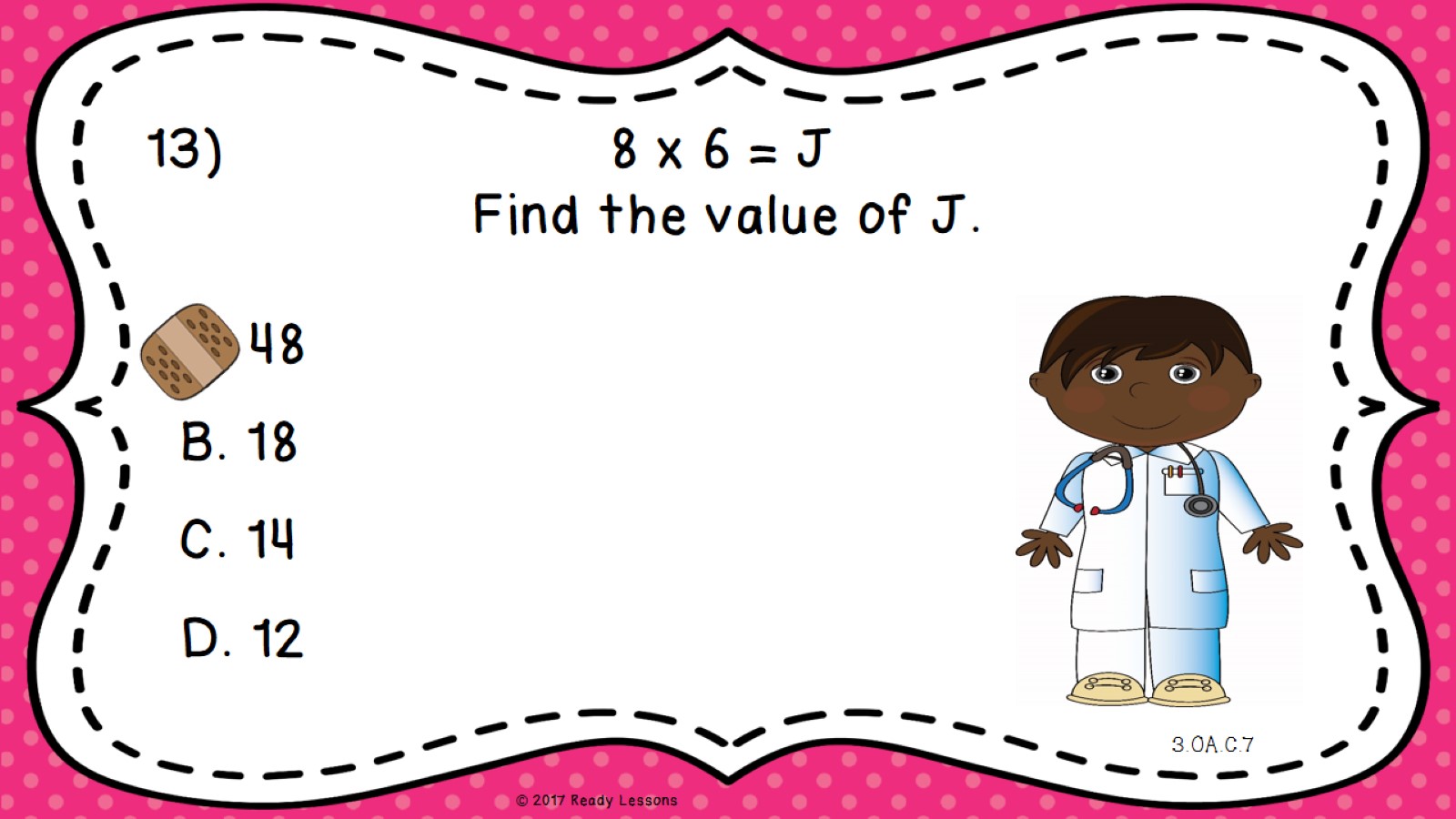 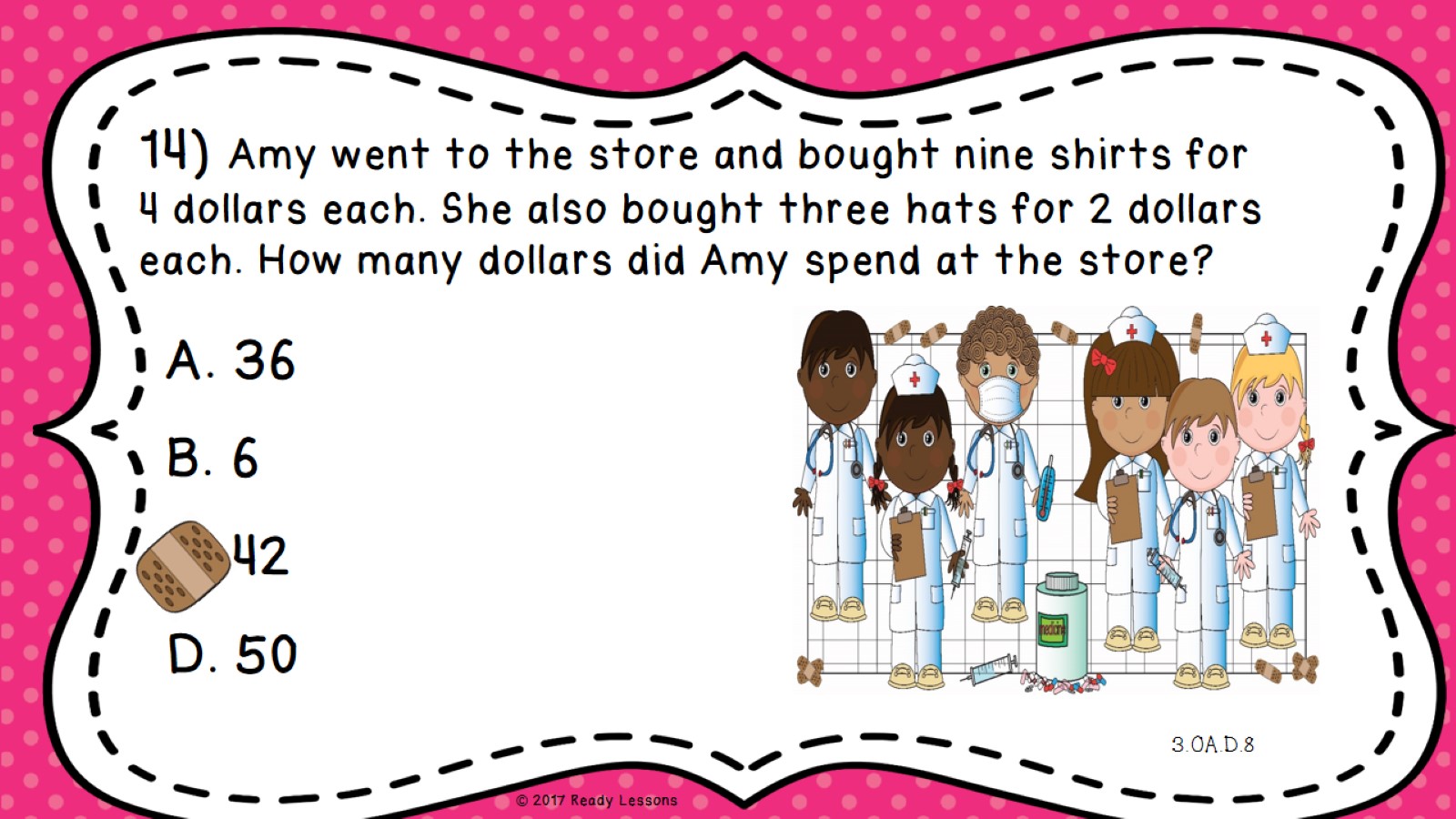 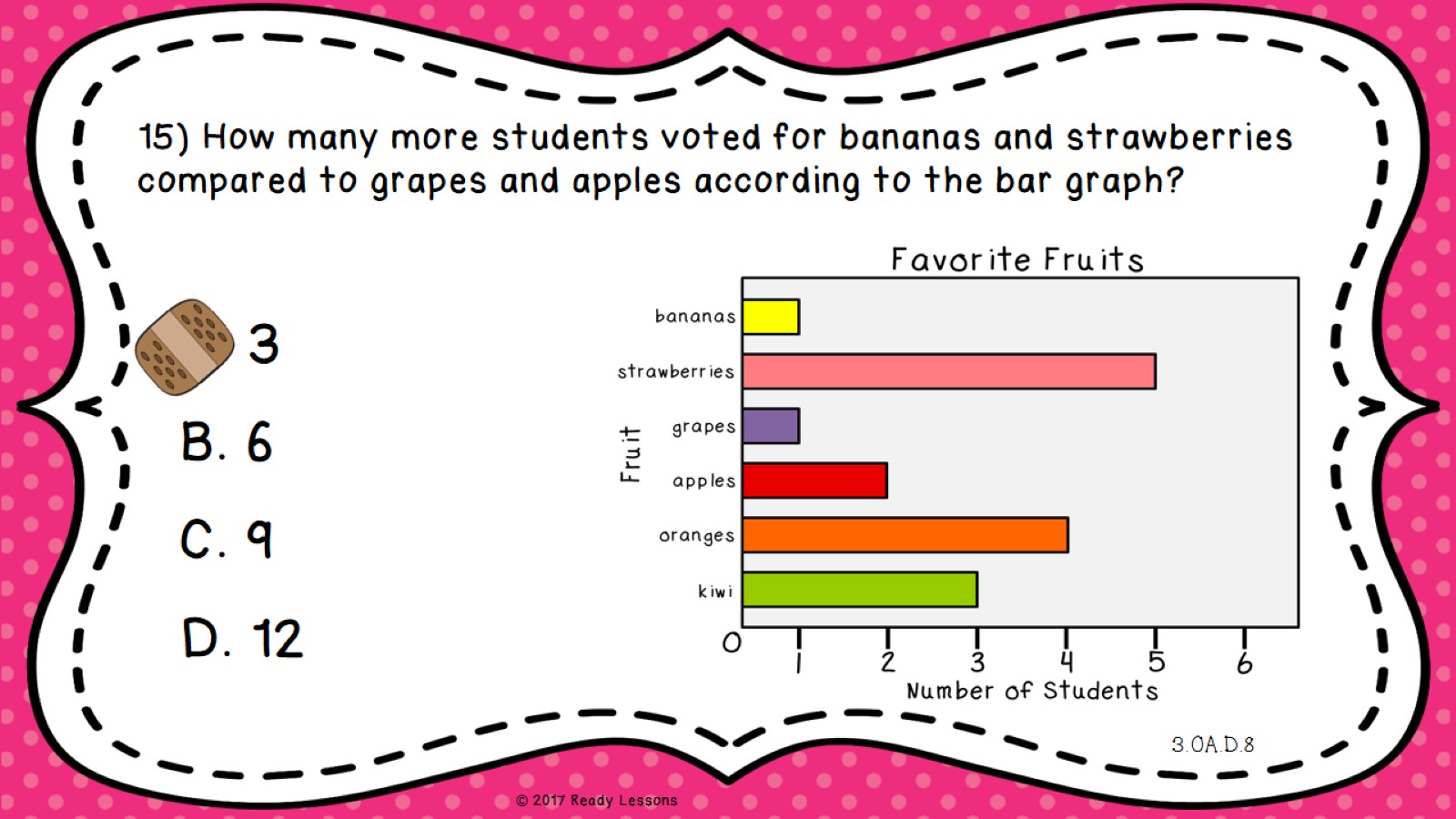 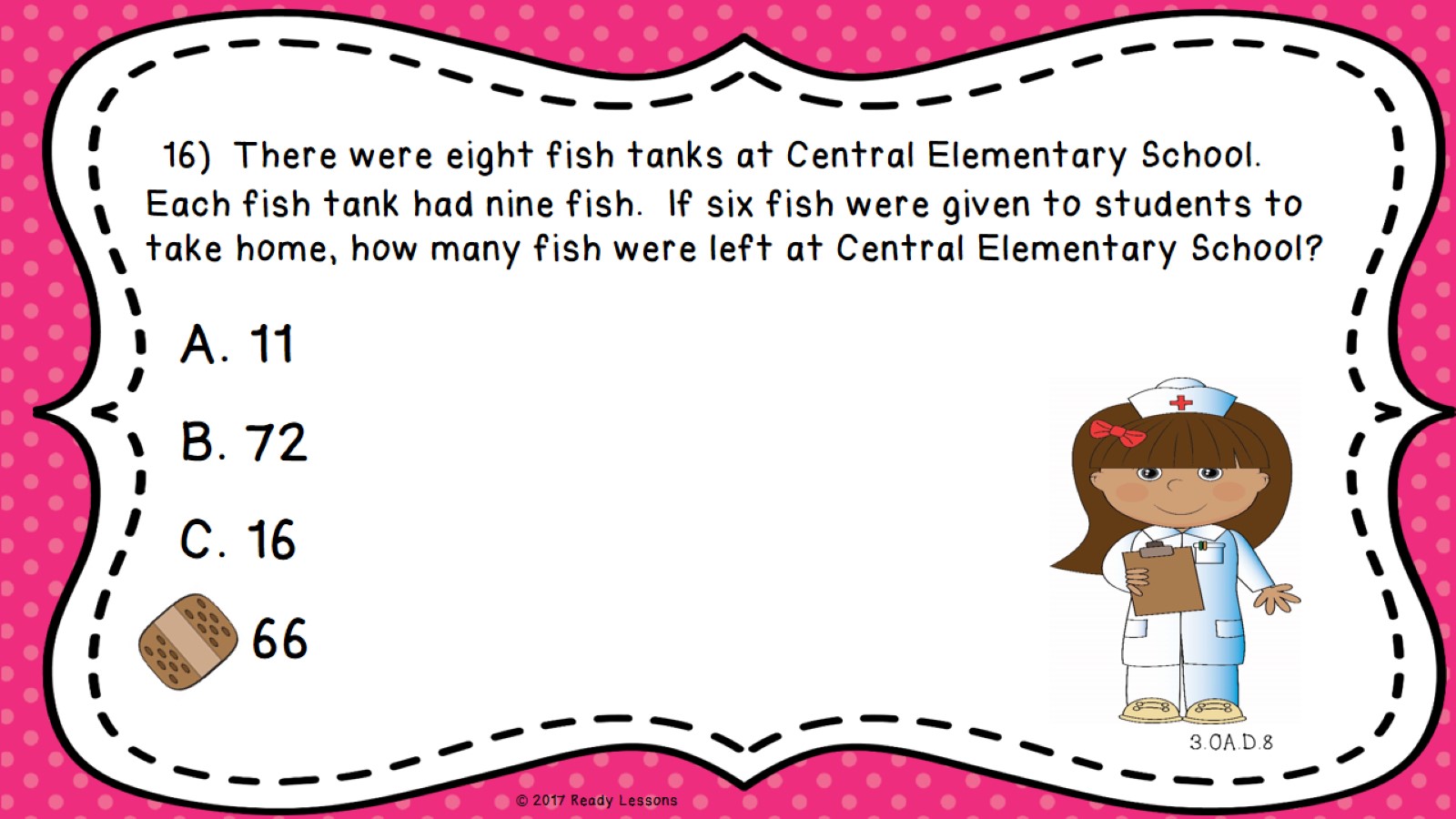 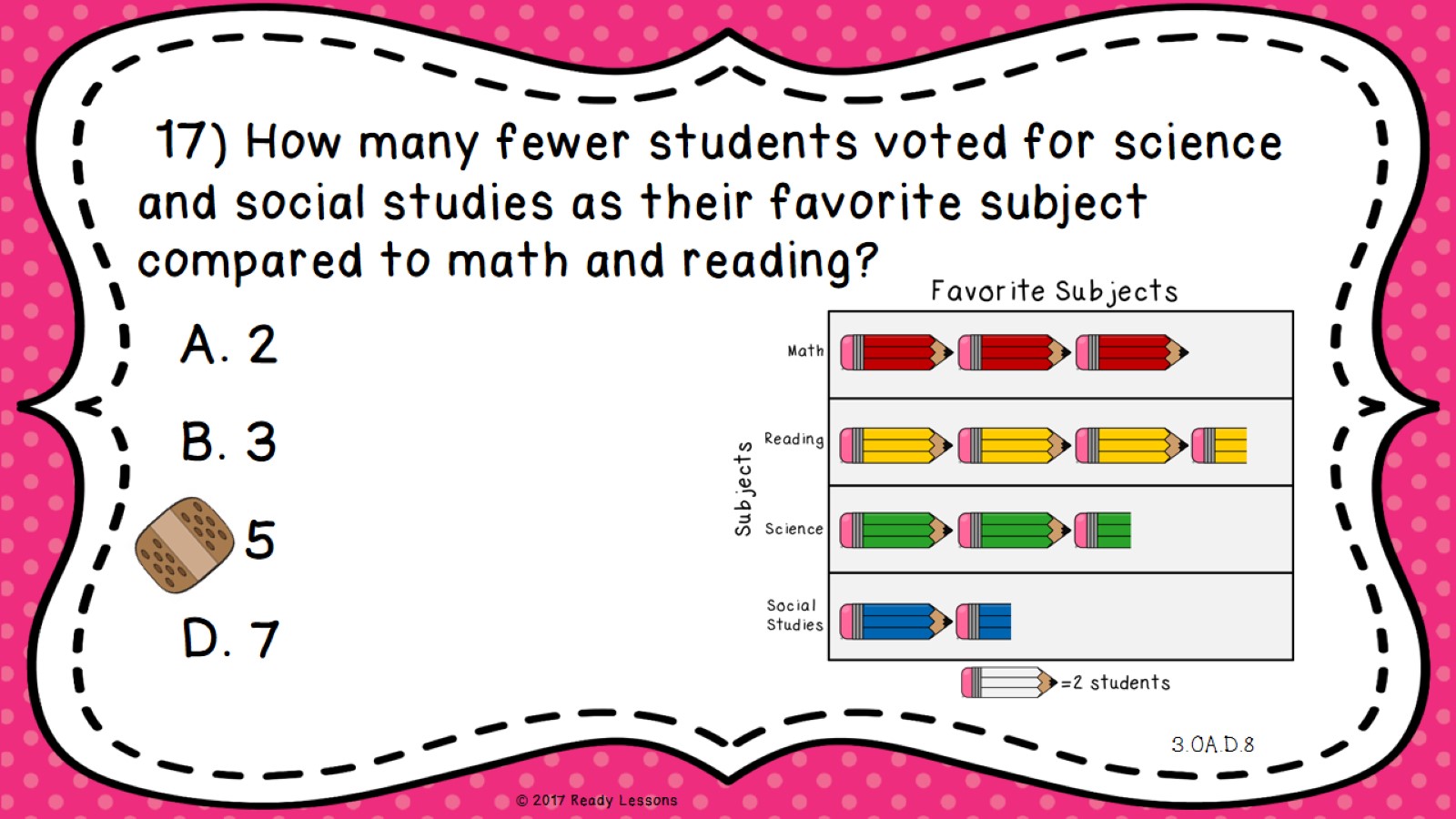 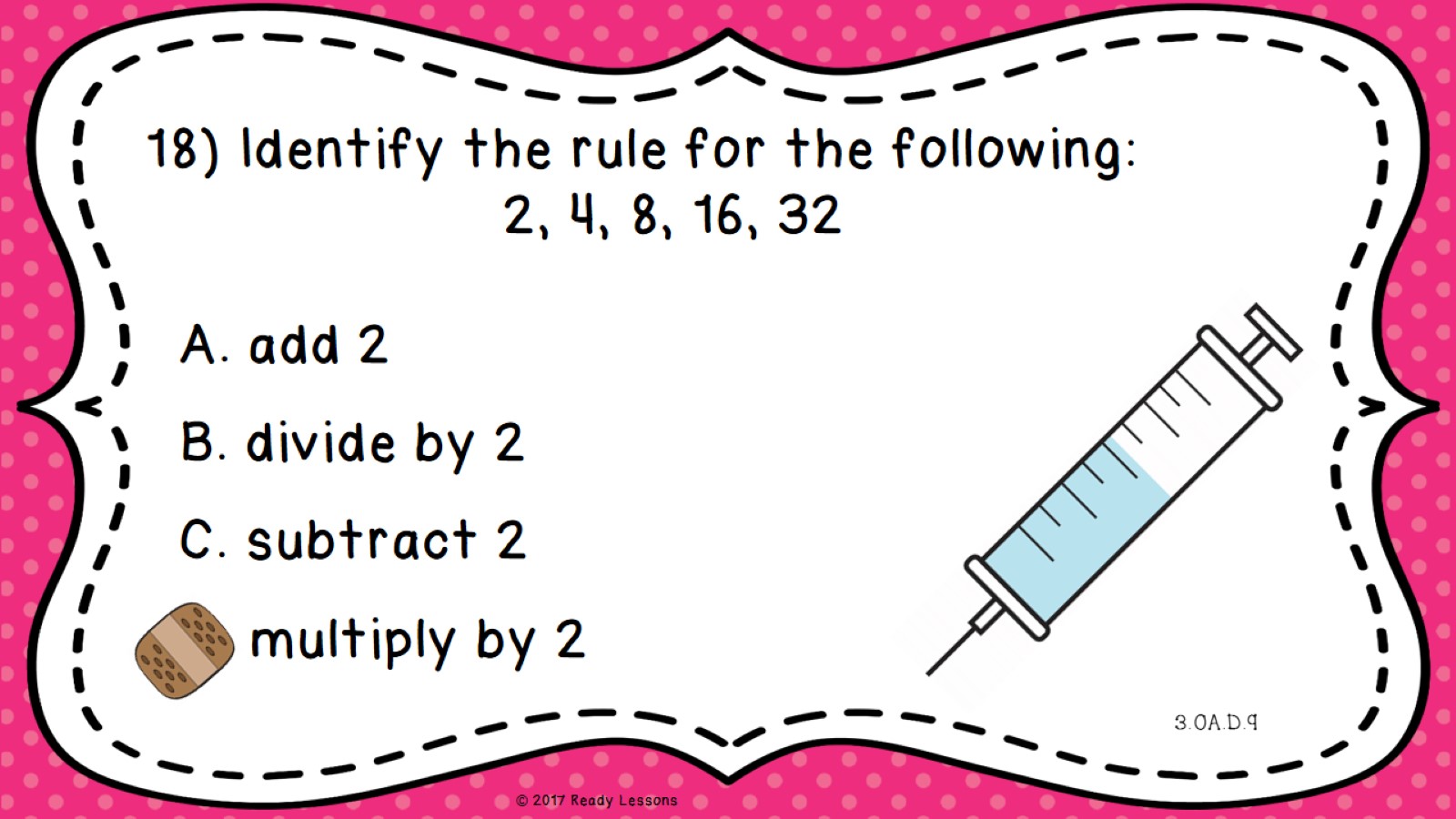 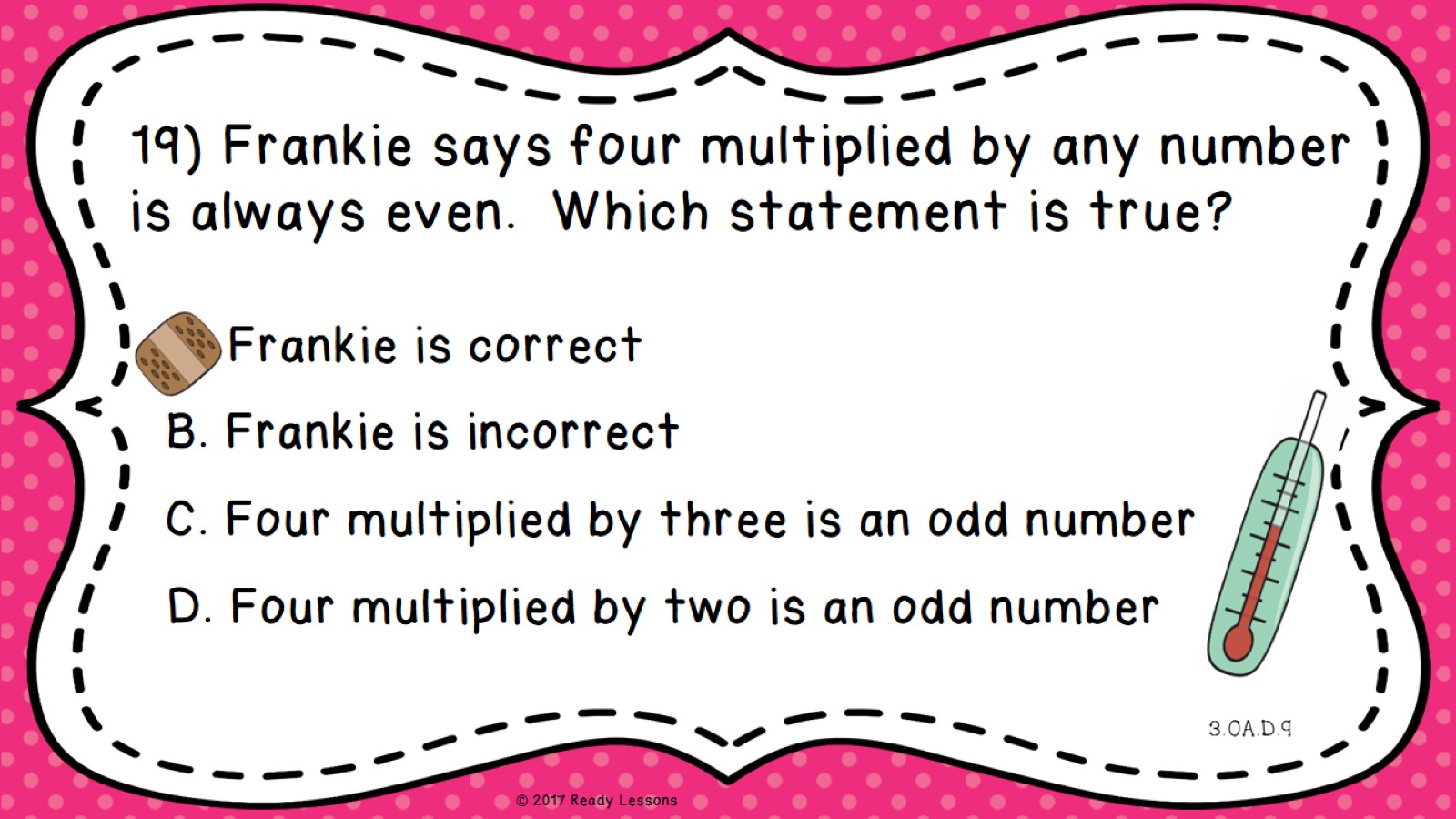 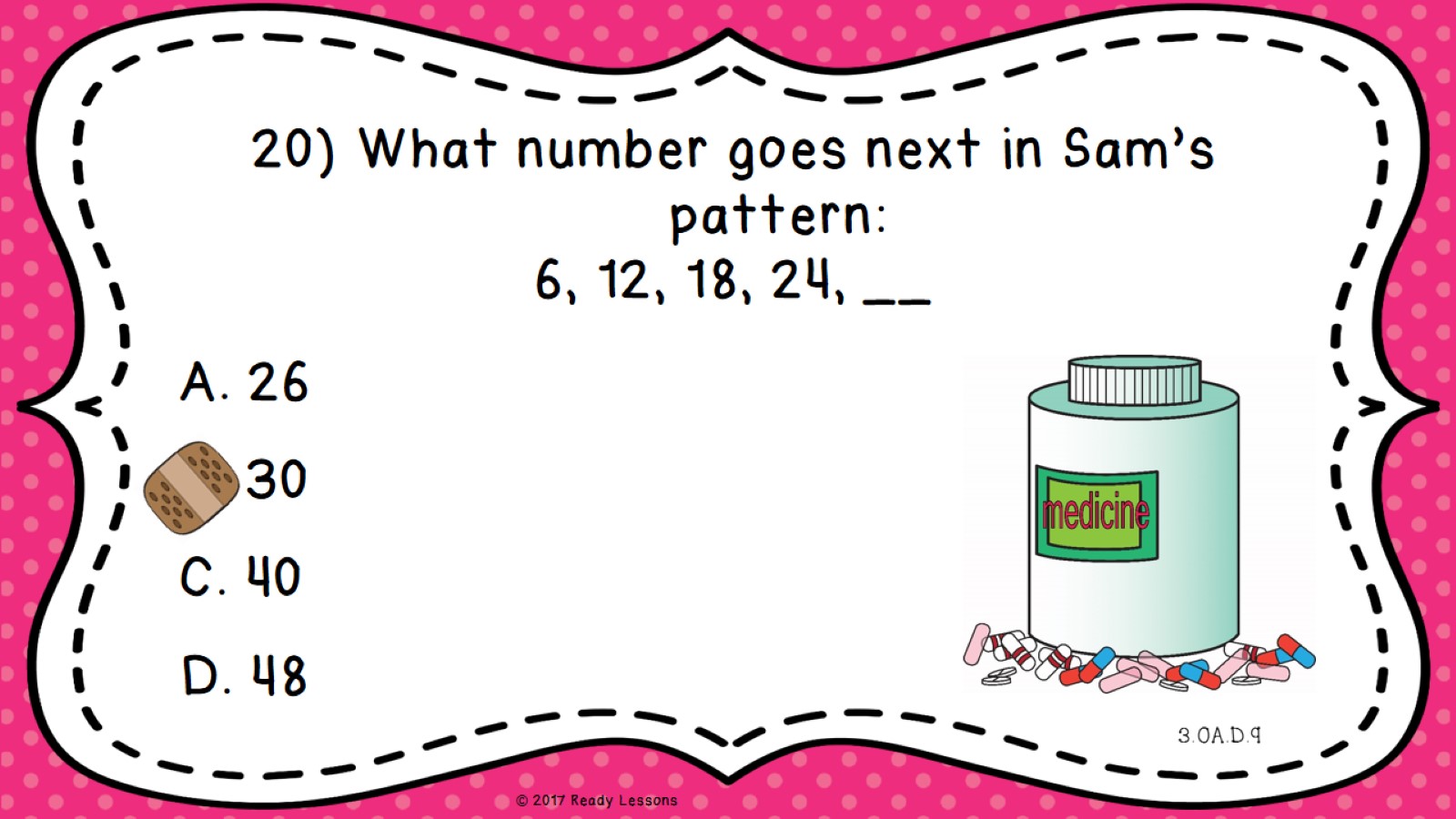 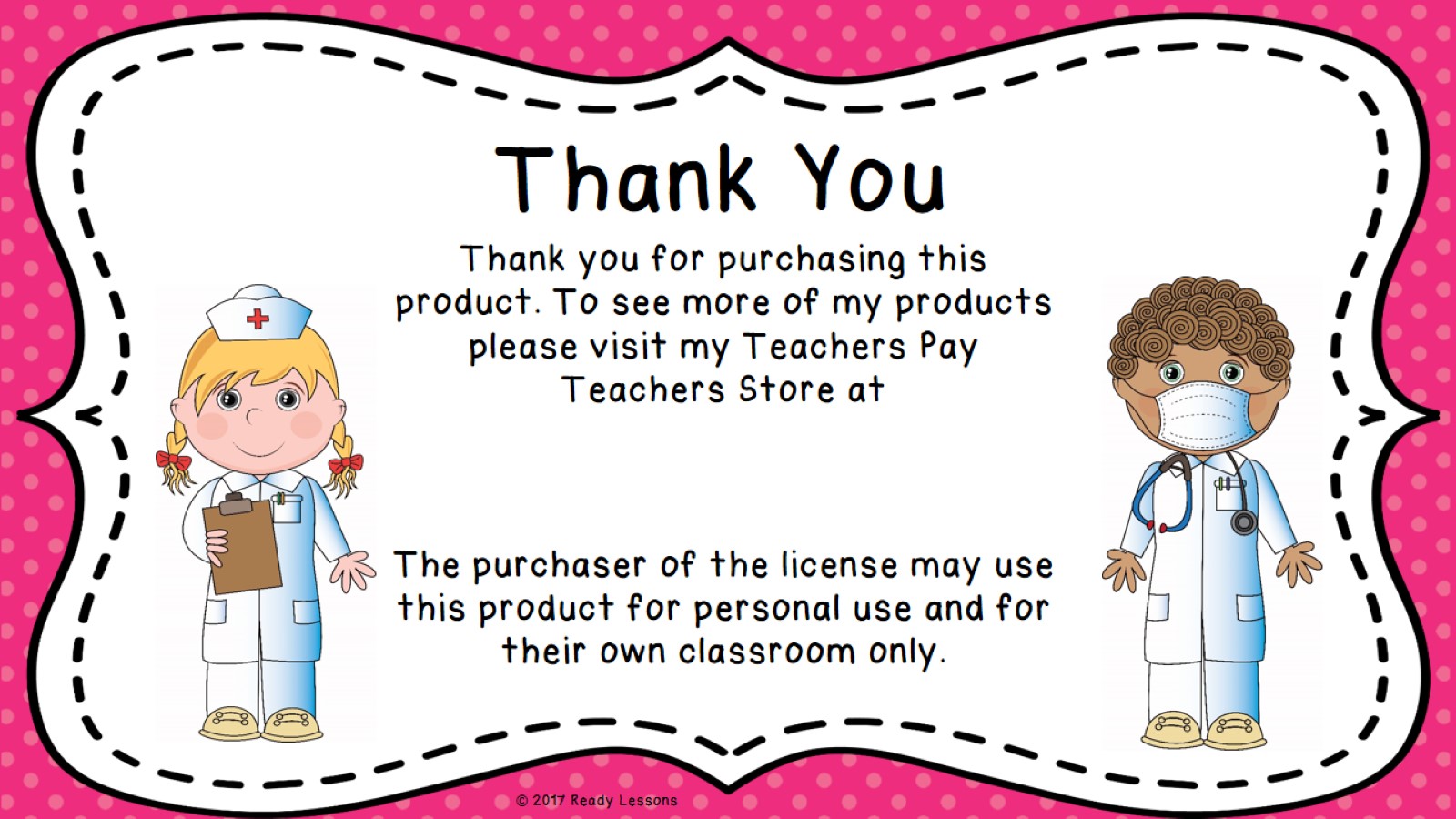 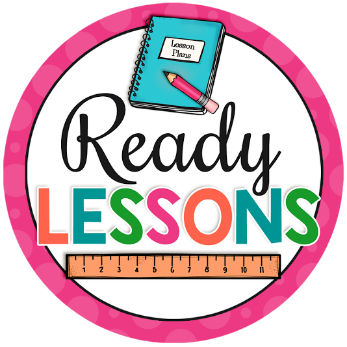 http://www.teacherspayteachers.com/Store/Ready-Lessons
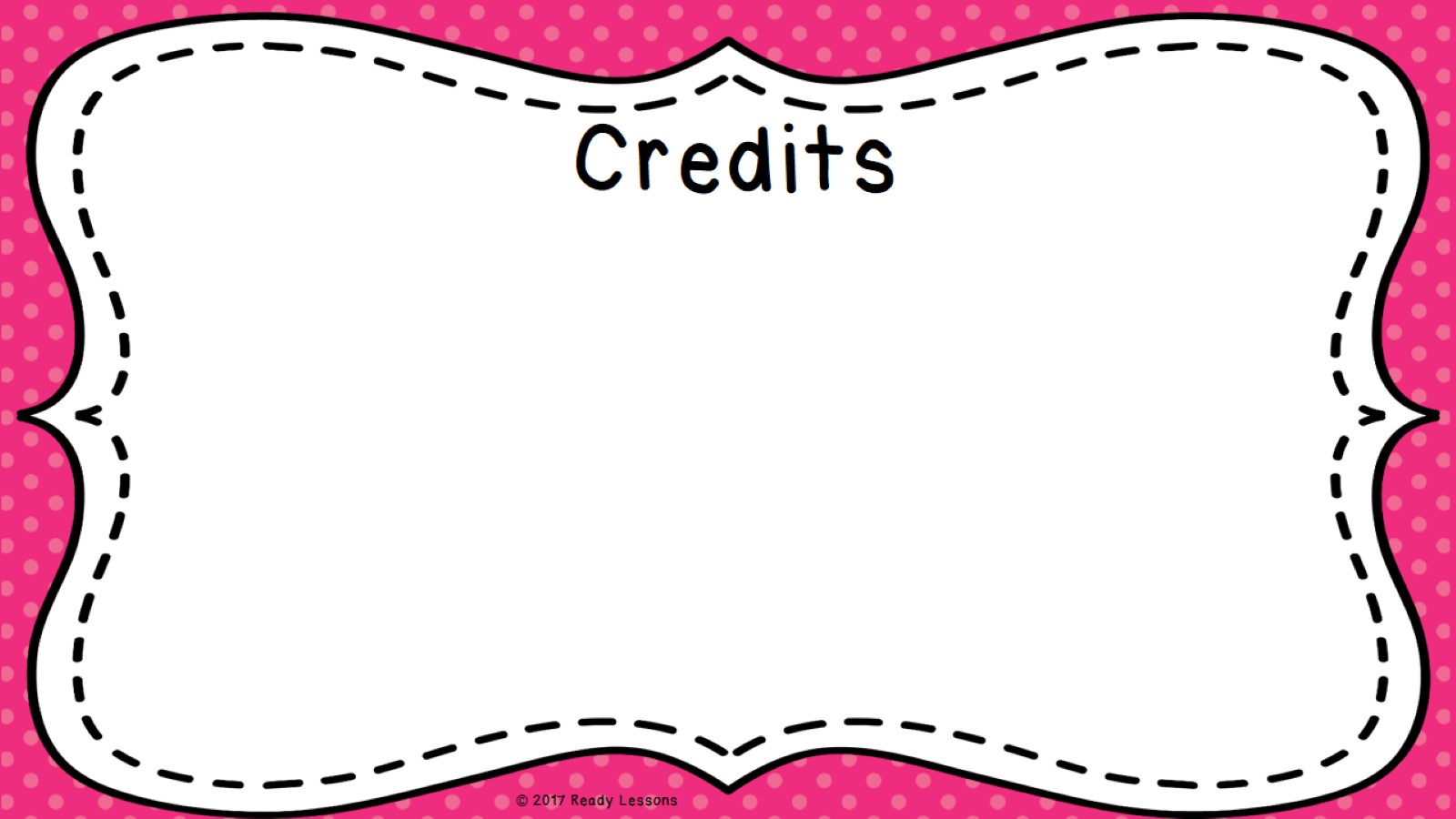 I’m Lovin’ Lit



http://imlovinlit.blogspot.com
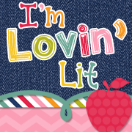 Nastaran
https://www.teacherspayteachers.com/Store/Nastaran
Graphics by A Hughes Design

https://www.teacherspayteachers.com/Store/Ashley-Hughes-A-Hughes-Design
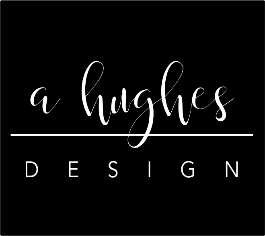